SAPONOZIDE
STEROLICE
TRITERPENICE
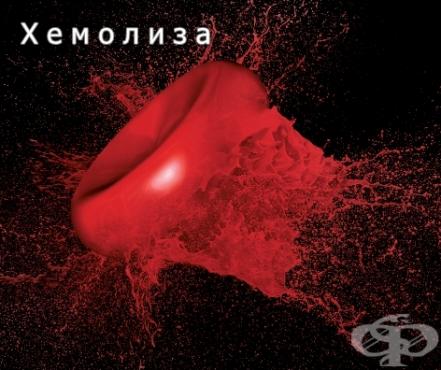 STEROLICE;  toxice, neutre
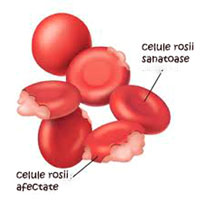 proprietăți hemolizante;
 iritante pentru tegument şi mucoase (sternutatorii, emetice)
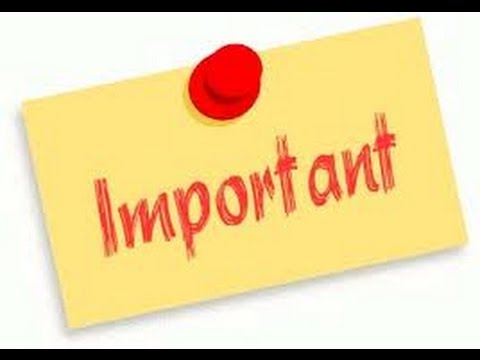 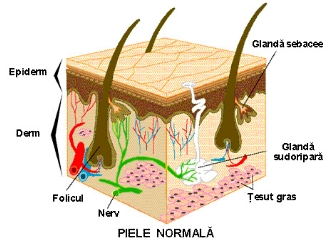 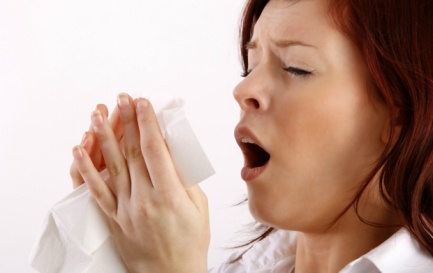 PRODUSE VEGETALE CU SAPONOZIDE STEROLICE
RUSCI RHIZOMA
Ghimpe, iederă spinoasă
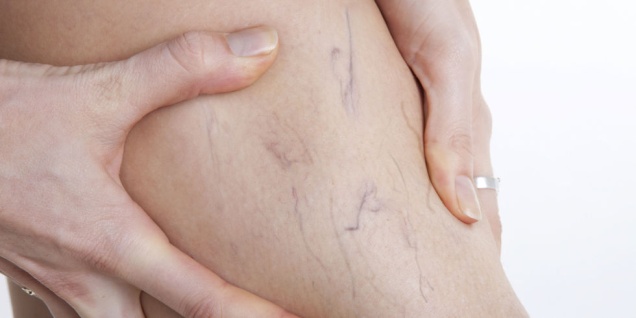 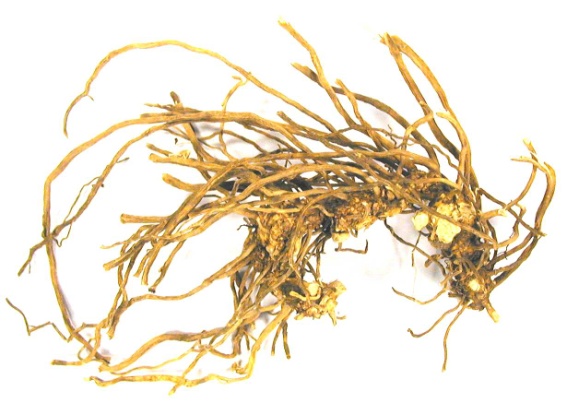 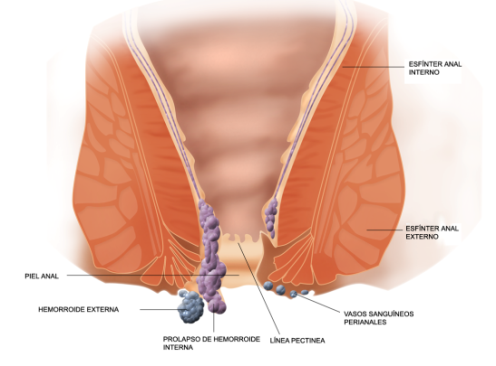 !!! Intern  - doar extracte standardizate
FITOMEDICAMENTE!
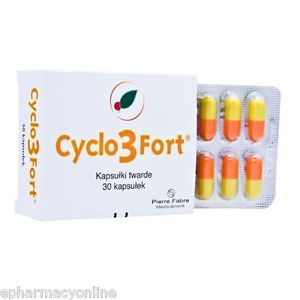 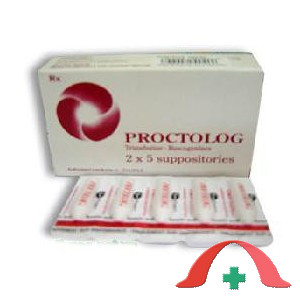 Capsule (extract uscat titrat în 150 mg heterozide sterolice)
ruscogenină
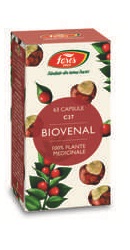 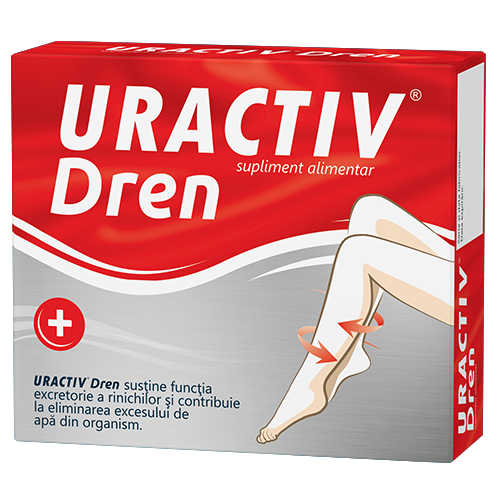 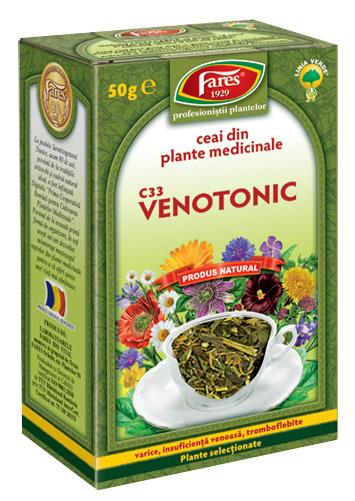 Capsule (extract uscat standardizat în ruscogenină)
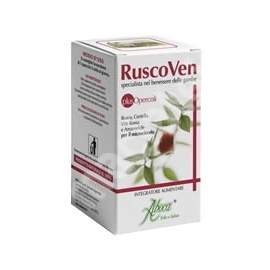 SUPLIMENTE
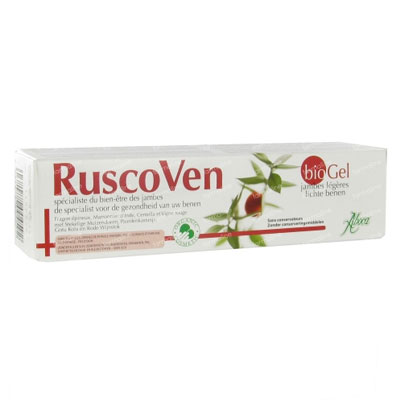 Capsule (extract uscat standardizat în 10% ruscogenine)
extract standardizat în 10% ruscogenine
TAMI COMMUNIS RHIZOMA
untul pământului
iarba femeilor bătute
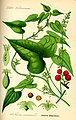 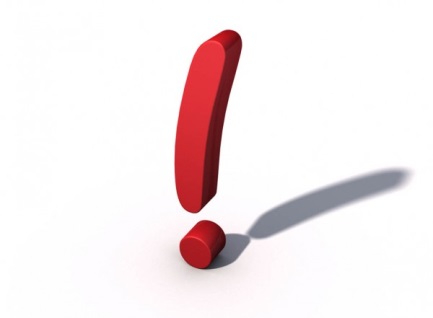 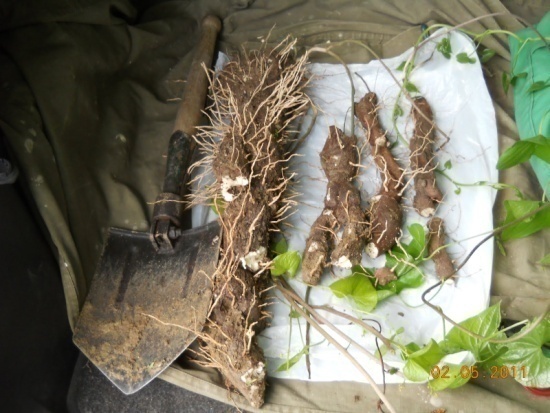 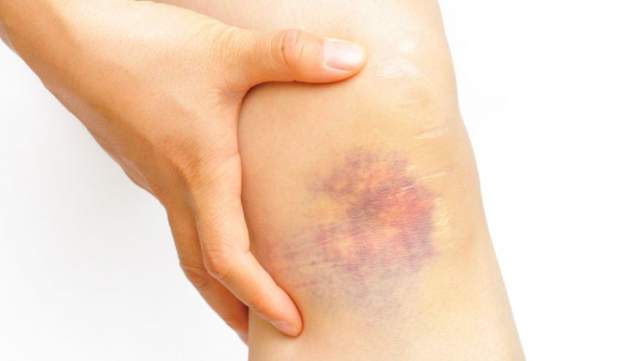 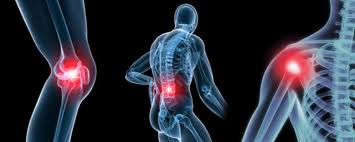 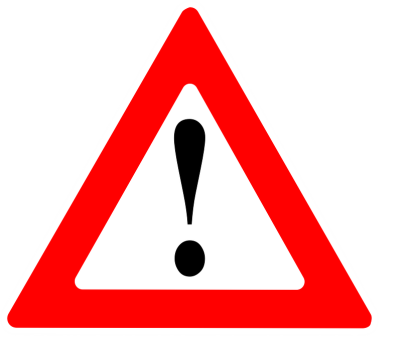 EXTERN - aplicaţii locale cu infuzie, macerat, tinctură diluată, unguente, produs proaspăt.
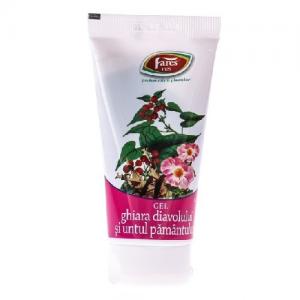 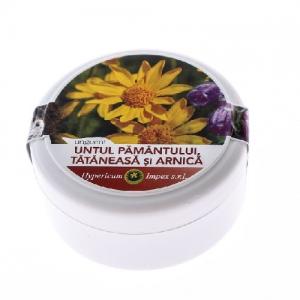 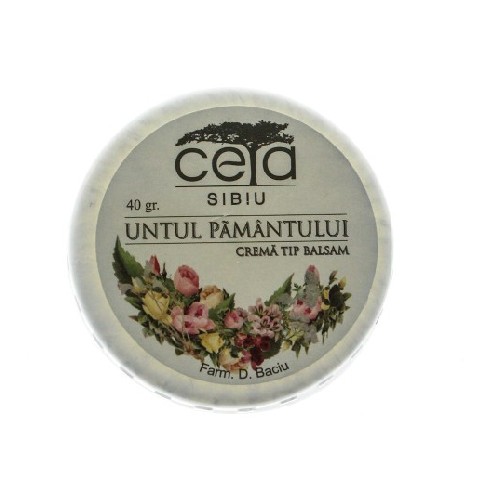 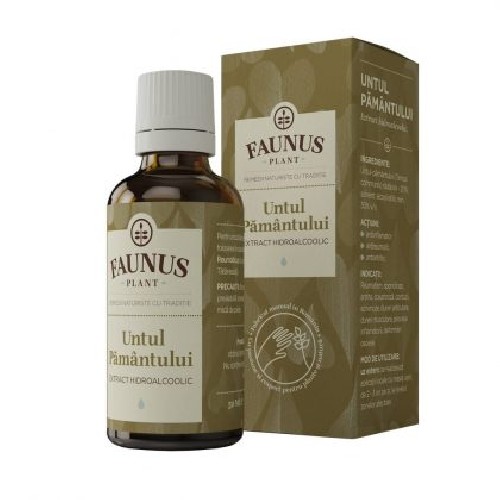 ASOCIERI
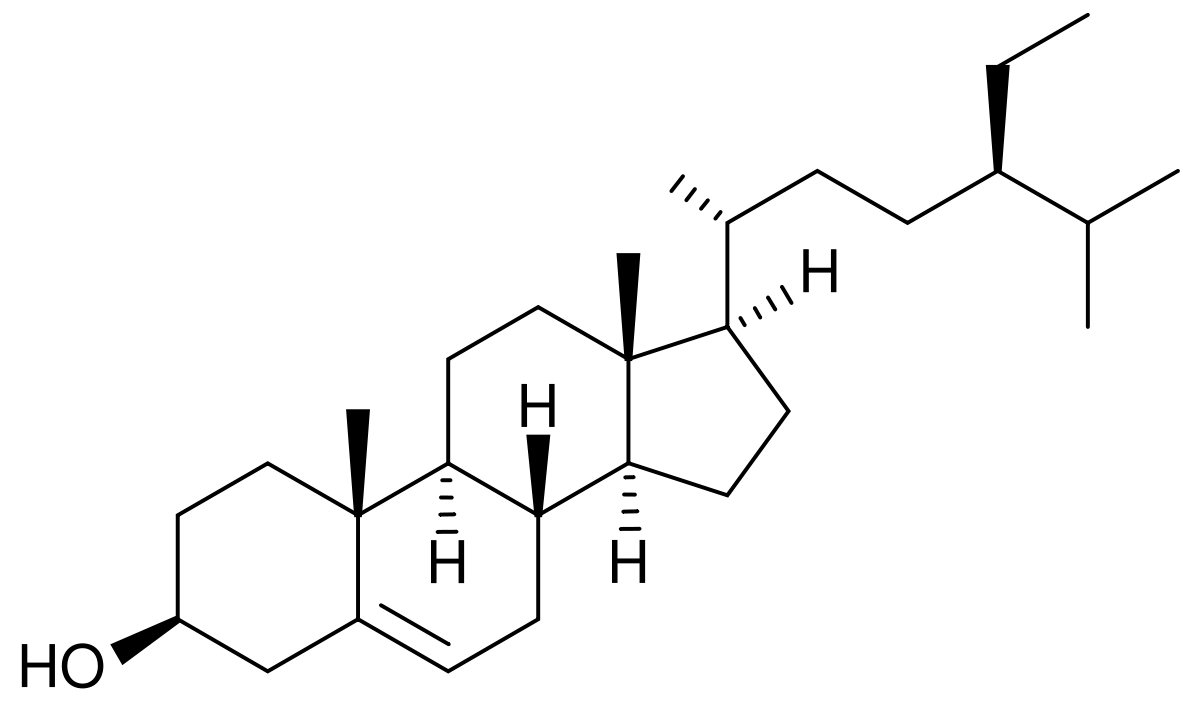 CUCURBITAE SEMEN
dovleac
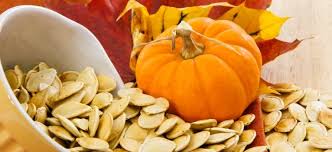 Se, Zn,
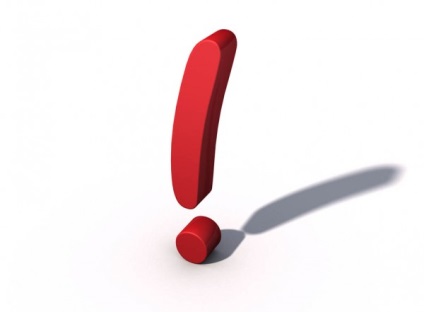 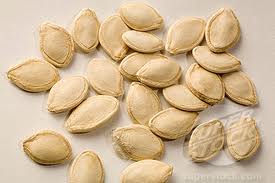 STEROLI
CUCURBITINĂ
ACIZI GRAŞI
hipocolesterolemiant
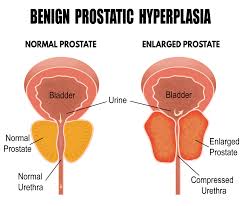 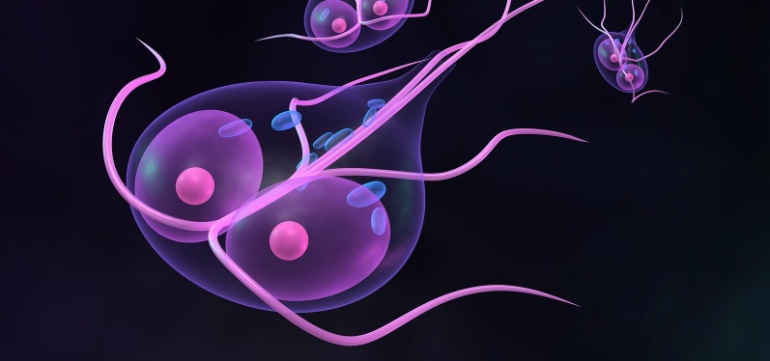 giardioză
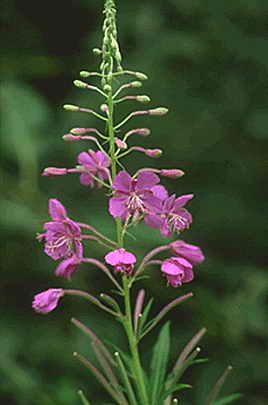 ASOCIERI
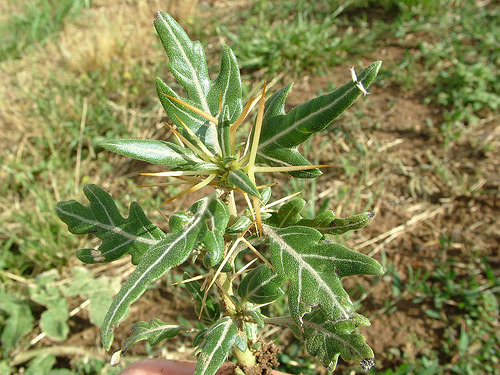 Epilobii herba
Xanthi spinosi herba
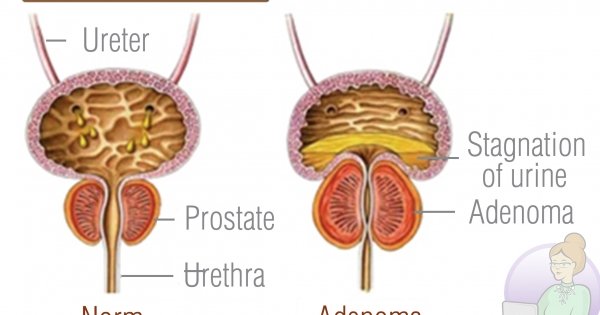 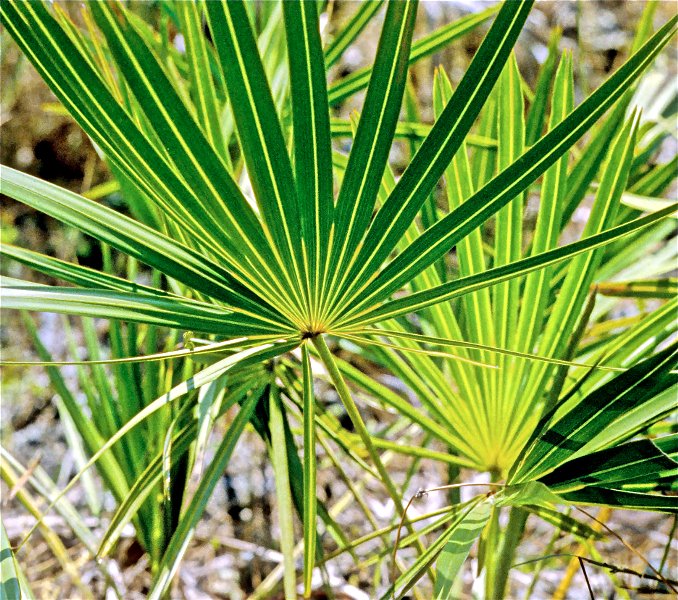 Serenoa repens
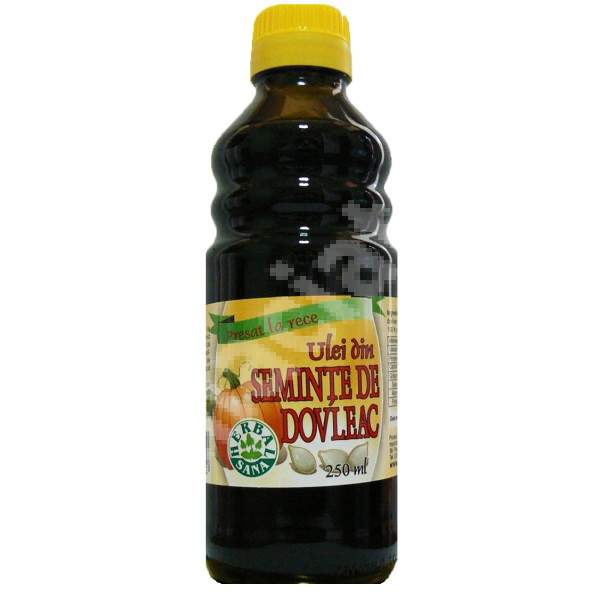 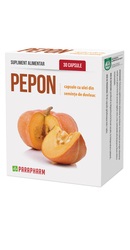 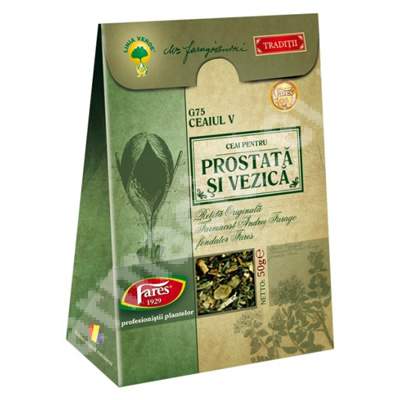 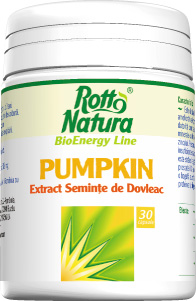 extract
ulei
Capsule (cu ulei presat la rece)
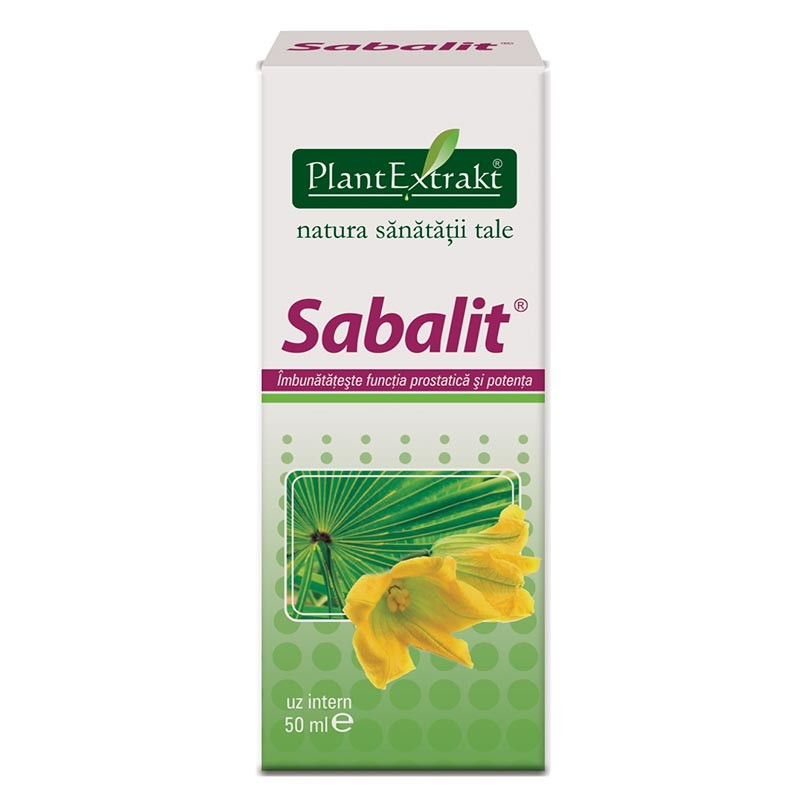 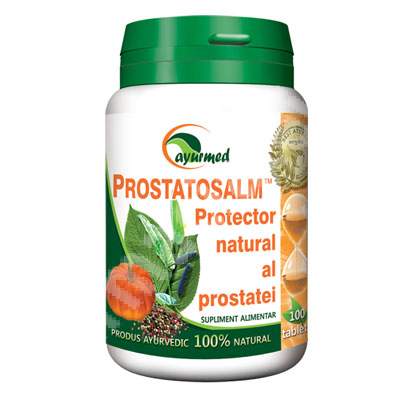 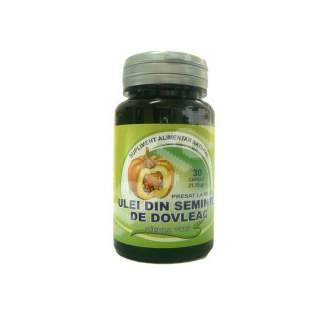 Capsule (pulbere)
extract
Capsule (cu ulei presat la rece)
TRITERPENICE, acide
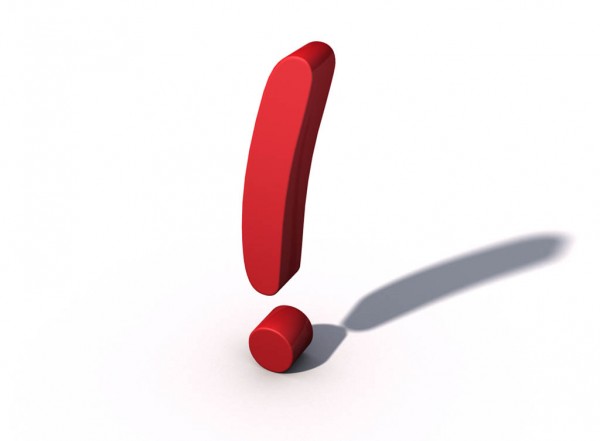 PRODUSE VEGETALE CU SAPONOZIDE TRITERPENICE
I.  CU ACŢIUNE ANTIINFLAMATOARE ŞI  ANTIULCEROASĂ
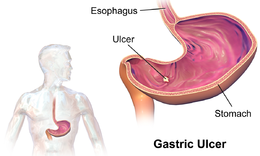 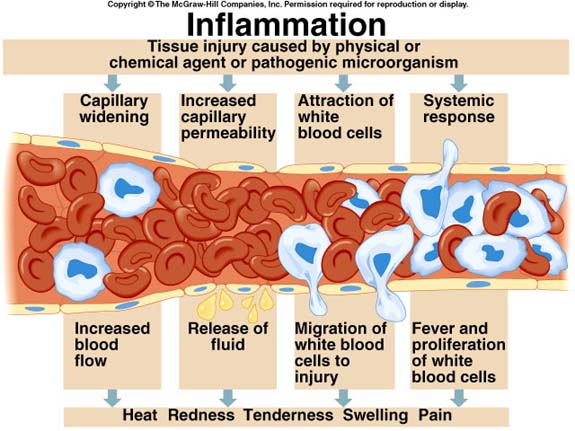 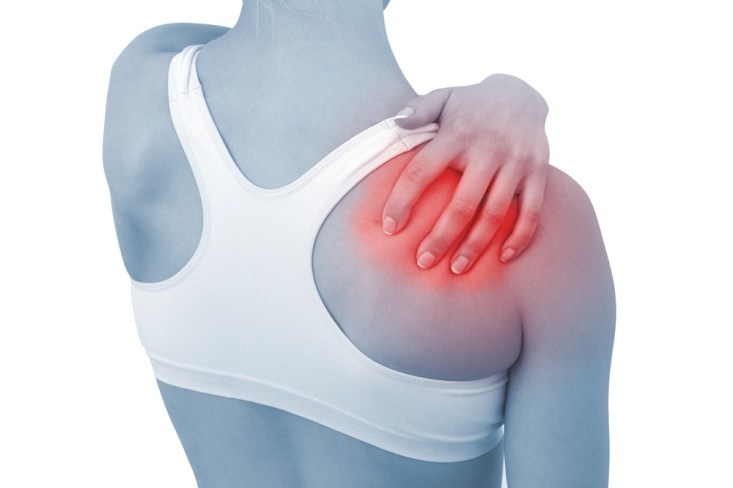 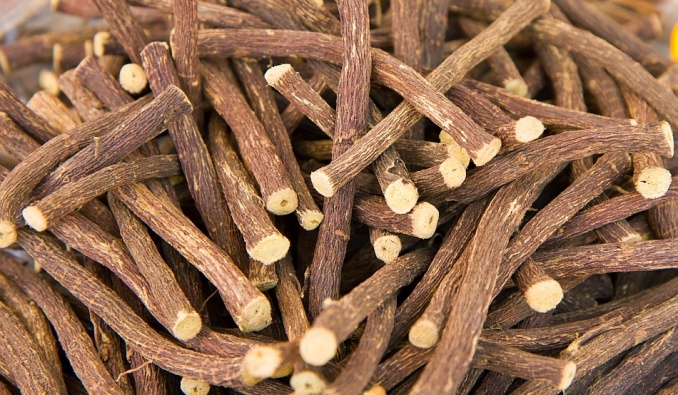 LIQUIRITIAE RADIX
Glycyrrhiza glabra, lemn dulce
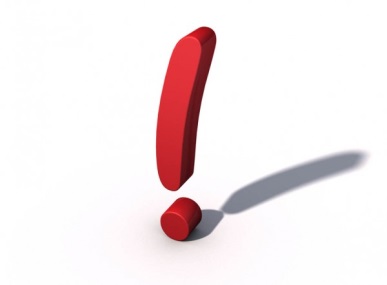 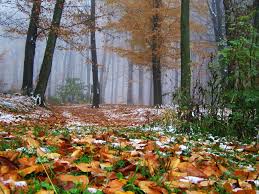 Rădăcina + stolonii (> 4 ani)
coletul cu mugurii se replantează
rădăcina: ofilire → spălare → fermentare  (temperatura ambiantă, 15 zile) 



decorticare (îndepărtarea gustului amar-astringent al scoarţei)
gust dulce!!!
Liquiritiae radix  mundata
Liquiritiae radix non mundata
Liquiritiae radix bismundata
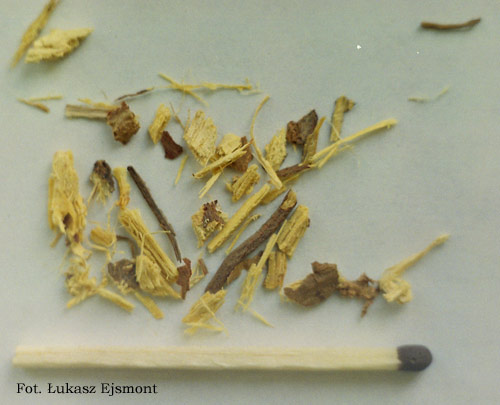 cumarine
Calcone (isolicviritigenol)
poliholozide
Izoflavone  (glabridin, glabren)
Saponozide ale acidului gliciretic (glicirizina)
Flavone (licviritigenol)
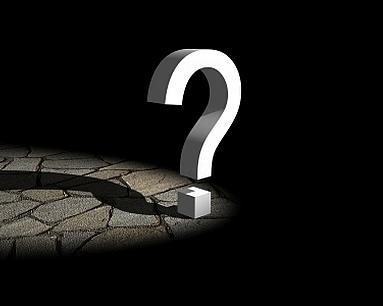 MECANISM DE ACȚIUNE
Acțiunea antiinflamatoare
Inhibă activitatea 11-β-hidroxisteroid dehidrogenasei 
(11-β HSD)
Acid gliciretic/glicirizina
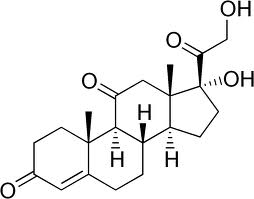 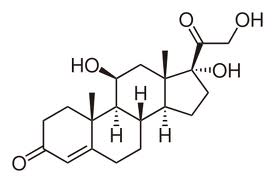 11-beta-hidroxisteroid-DH
Cortizonă
 (metabolit)
Cortizol
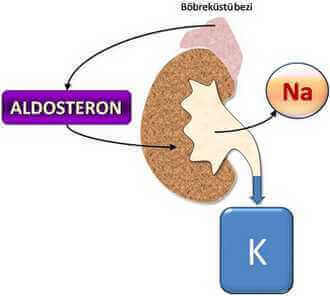 Fixare pe receptori glucocorticoizi și mineralocorticoizi  -  efect mineralocorticoid (aldosteron)  -  ↑ Na, ↓ K
Acțiunea antiulceroasă
inhibă activitatea 15- hidroxiprostaglandin dehidrogenasei;
inhibă activitatea delta-13 prostaglandin 
reductazei
rădăcina de lemn dulce
(mucilagii, flavone)
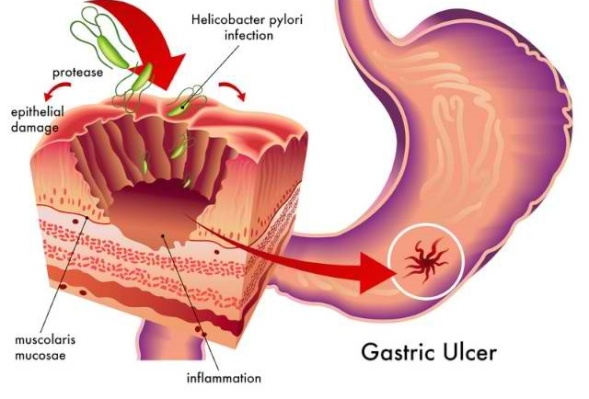 ↑  prostaglandine 
(PGE2, PGF2α)
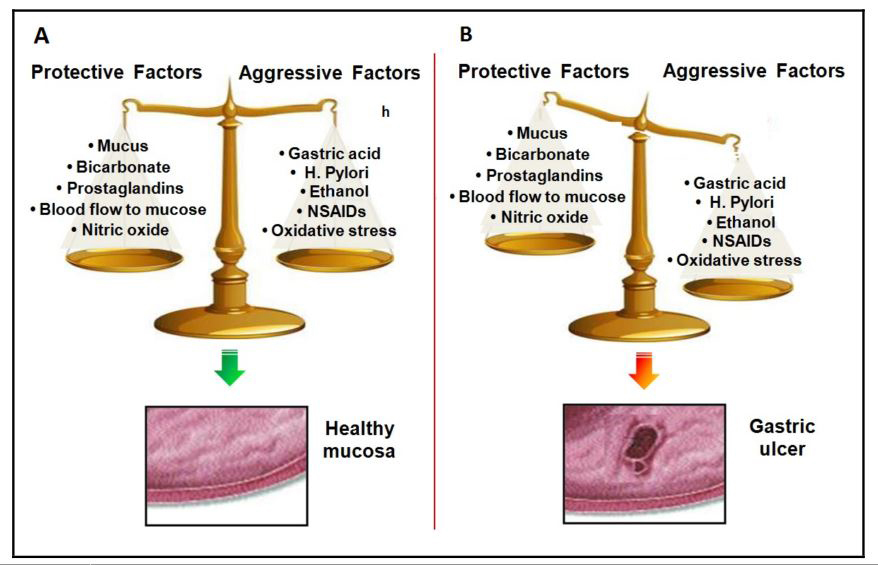 producția de mucus și vindecarea ulcerațiilor mucoasei gastrice;
 ↓ pepsinei;
  inhibă creșterea H. pylori (glabridin, glabren)
agent edulcorant
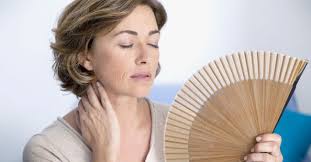 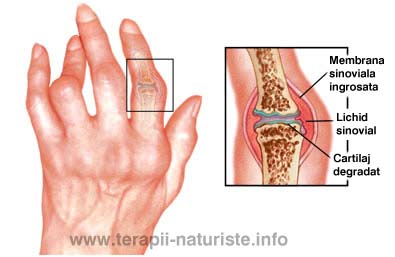 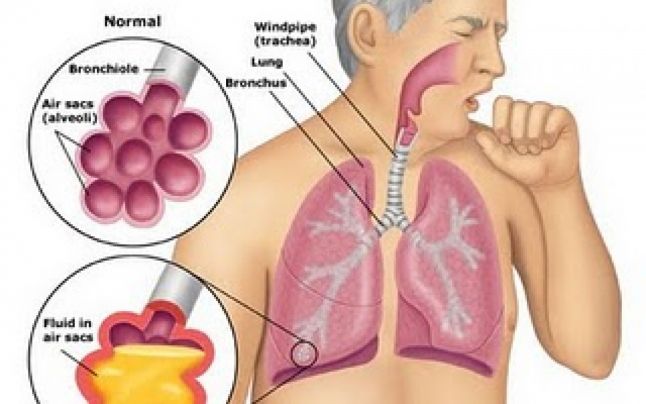 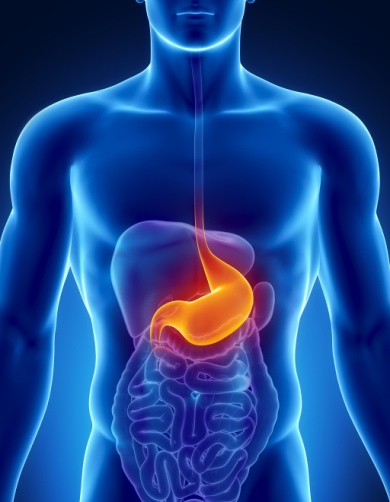 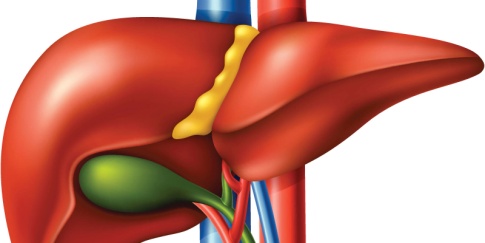 ASOCIERI
săruri de Al, Bi; p.v
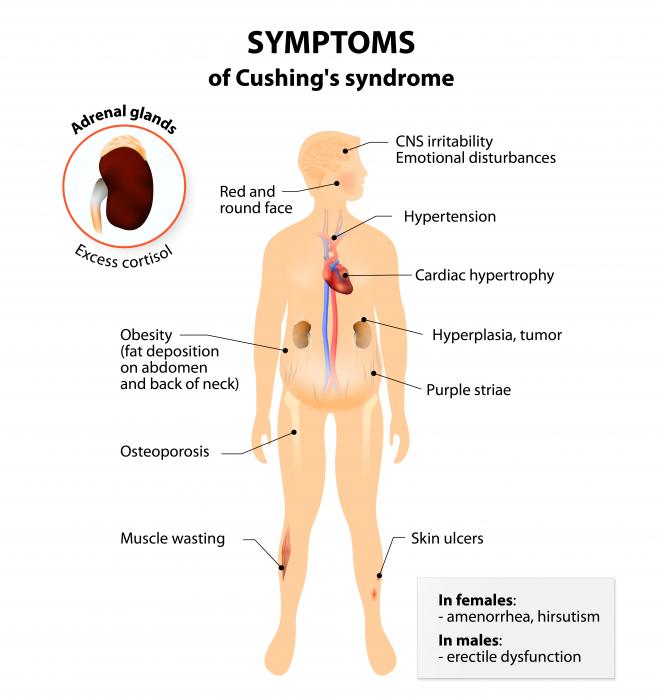 Reacții adverse:
 - HTA;
 - edeme;
 - hipokalemie;
 - aritmii cardiace;
 - pubertate precoce cu exces de 
masă corporală;
sindrom Cushing, 
-  hiperaldosteronism
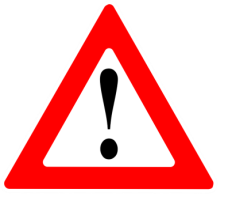 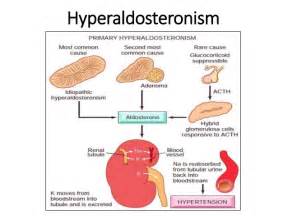 ! nu se administrează mai mult de 4-6 săptămâni; 
!  doza maximă 3,5 g glicirizină / săptămână.
CI – sarcină, alăptare, HTA, boli renale, CV, hepatice severe
Diuretice, HC, corticosteroizi, antracenozide
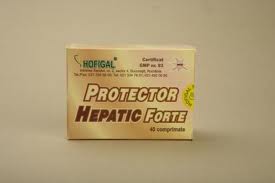 p.v./extract
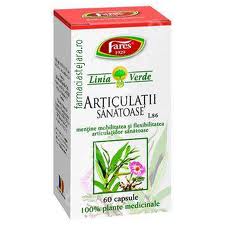 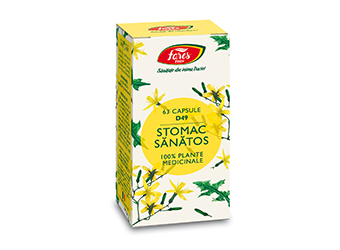 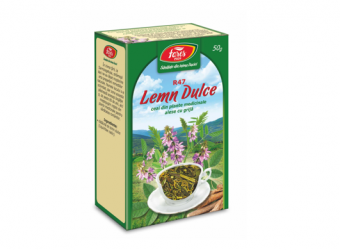 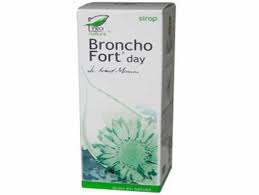 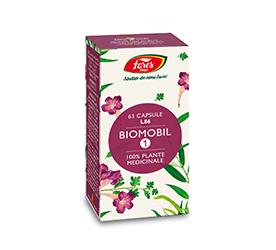 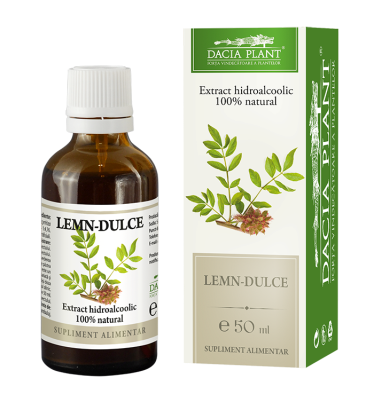 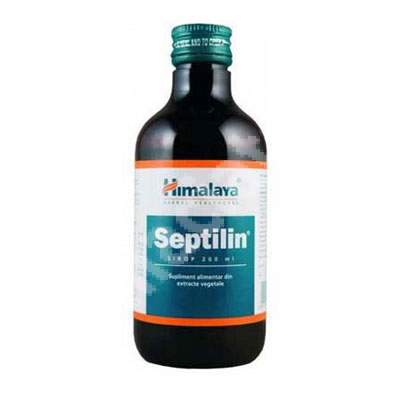 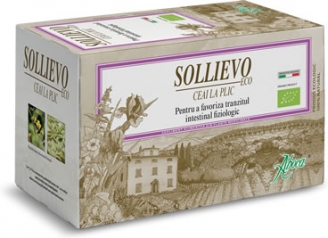 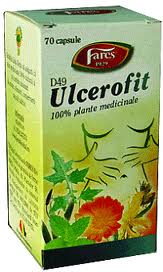 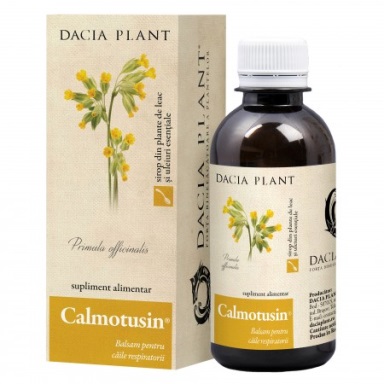 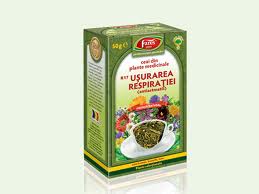 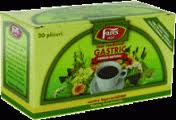 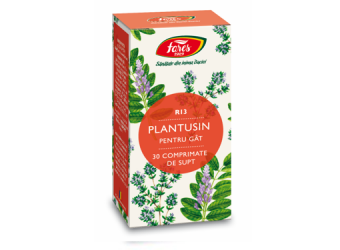 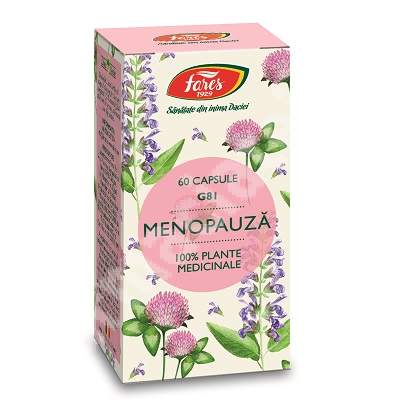 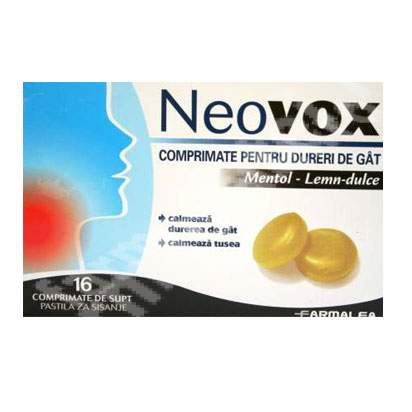 ceaiuri
Calendulae flores
Calendula officinalis, gălbenele, Asteraceae
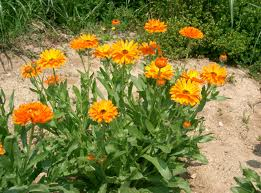 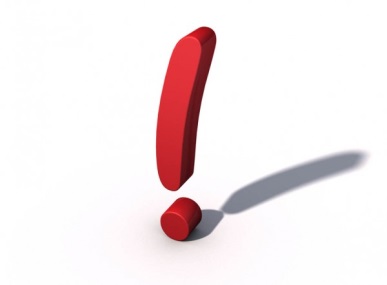 Acţiune
 cicatrizantă                   saponozide, carotenoide, flavone;
 antiinflamatoare               saponozide, flavone;
 antibacteriană                       saponozide, tanin, ulei volatil;
 coleretică                    AFC, cumarine;
 imunostimulatoare                mucilagii
 antispastică                 flavone, cumarine,
 antioxidantă               flavone
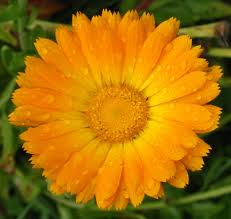 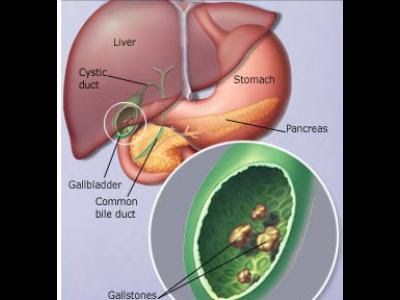 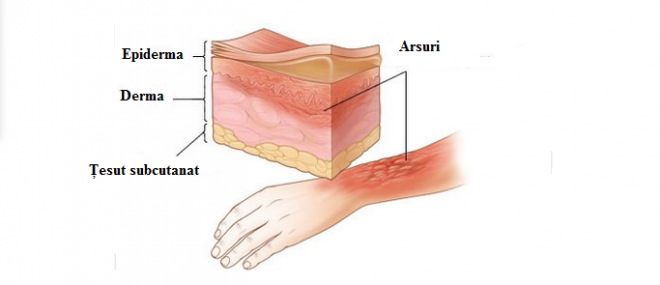 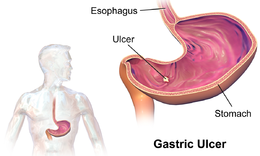 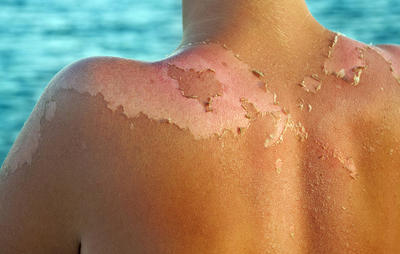 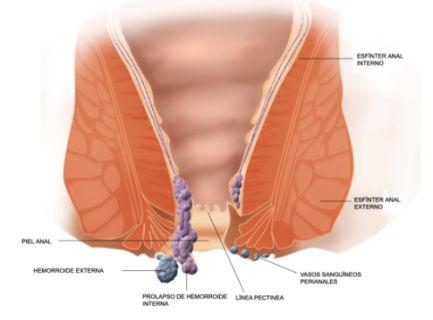 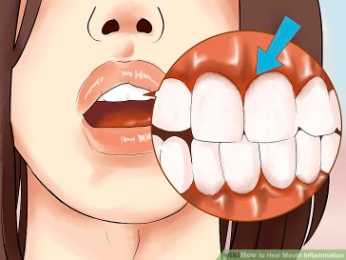 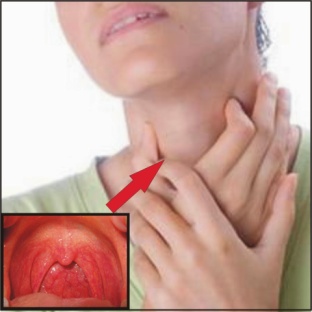 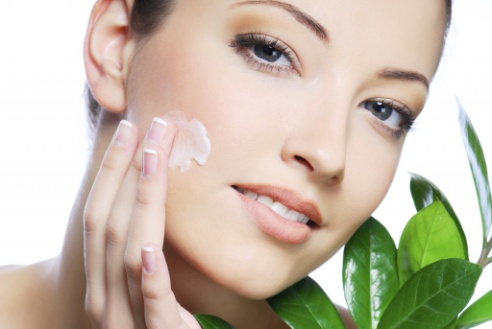 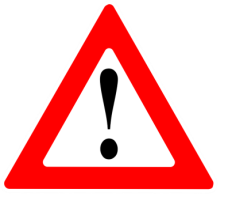 Reacții de hipersensibilizare!
p.v./extract
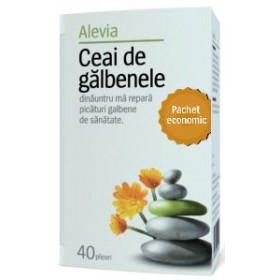 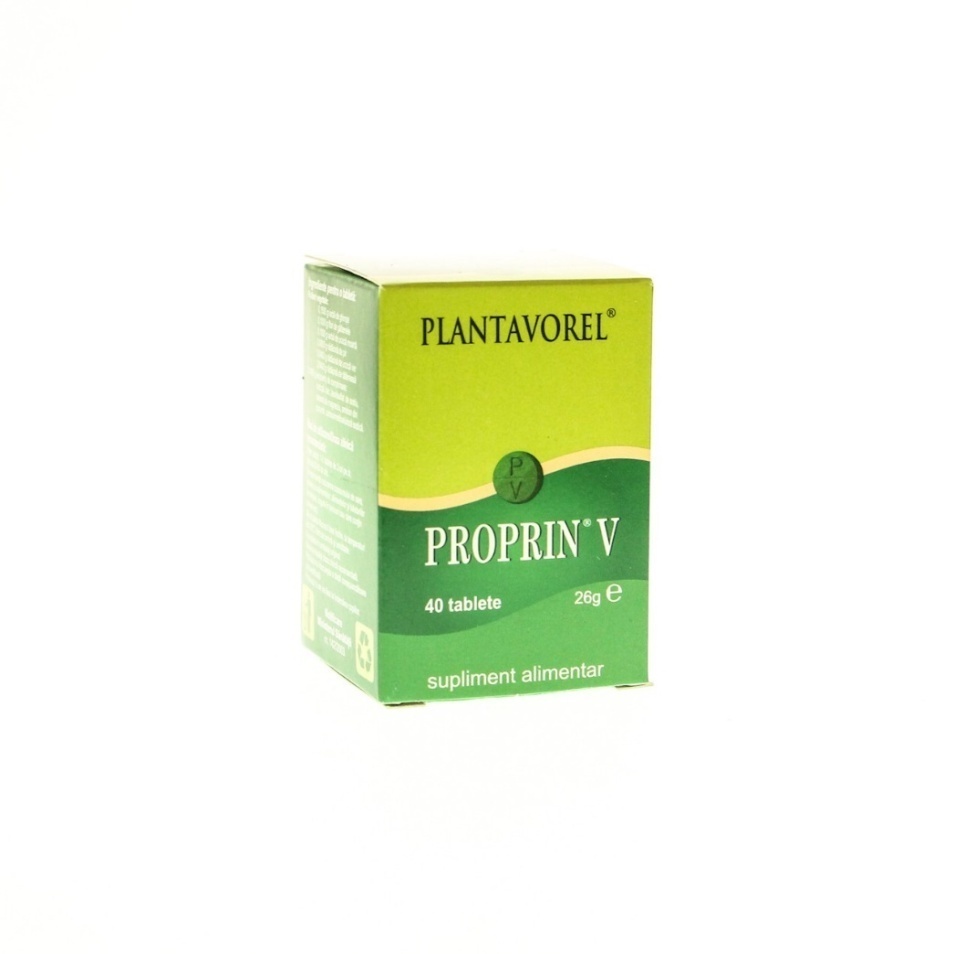 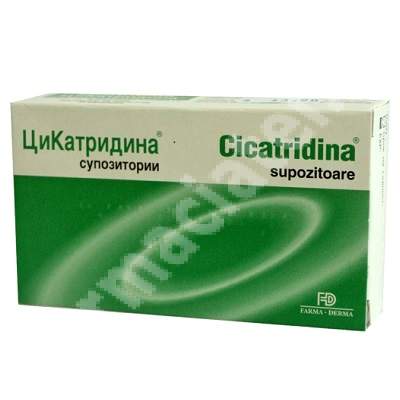 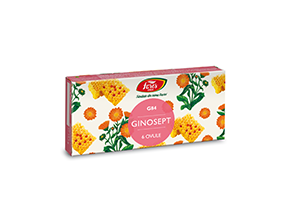 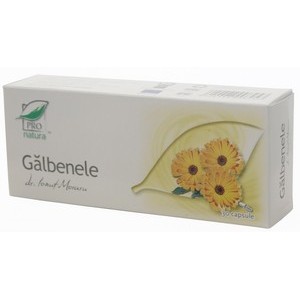 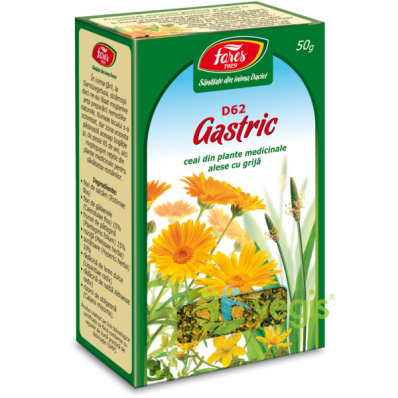 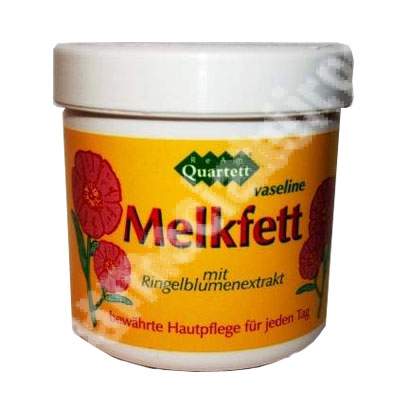 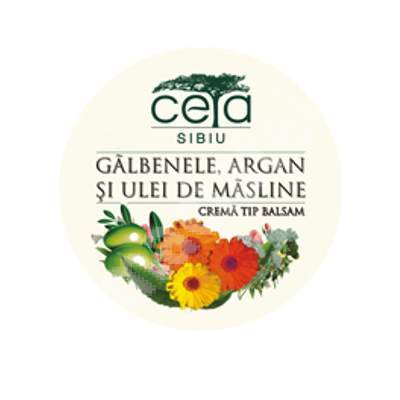 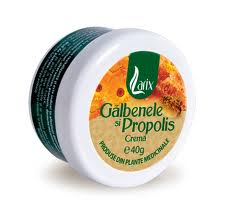 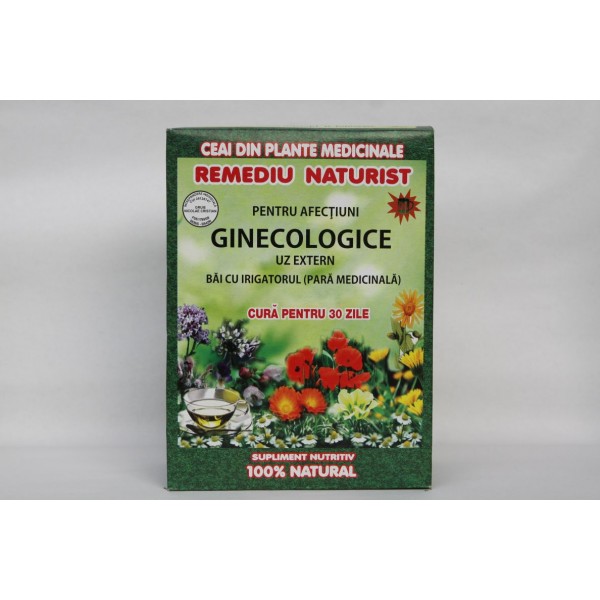 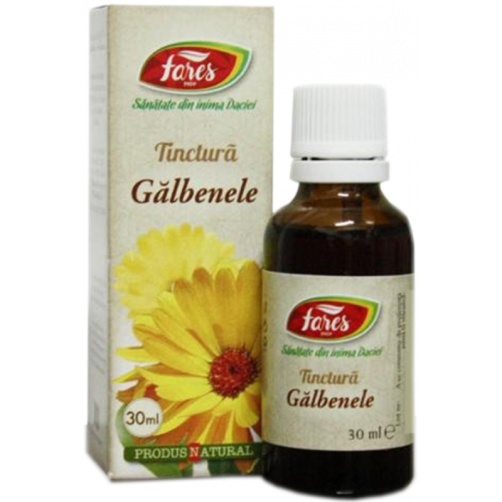 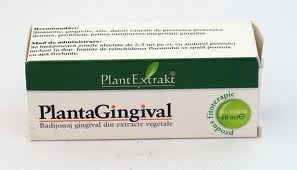 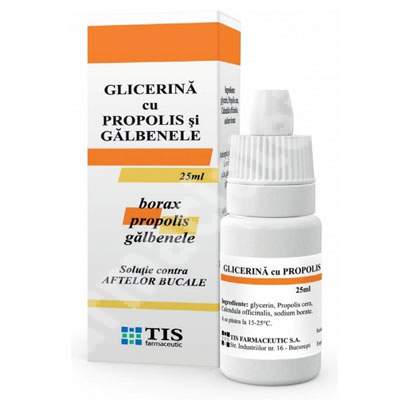 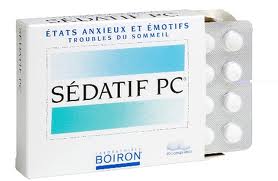 II.  CU ACŢIUNE VASOPROTECTOARE, VENOTONĂ
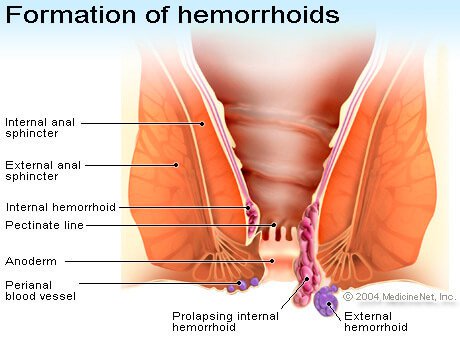 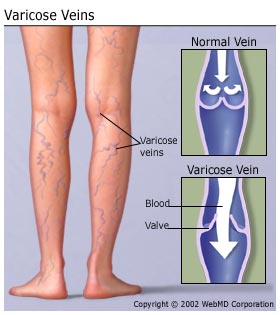 HIPPOCASTANI SEMEN
Aesculus hipocastanum L., 
castan sălbatic (Hippocastanaceae)
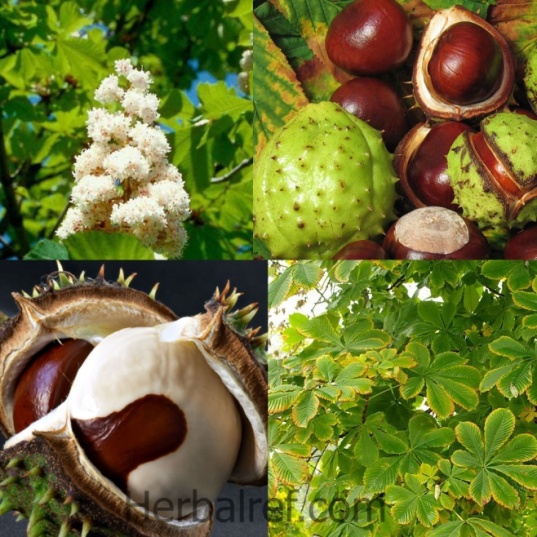 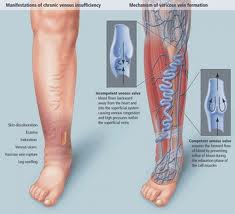 materie primă pentru extracția escinei sau pentru obținerea de extracte standardizate
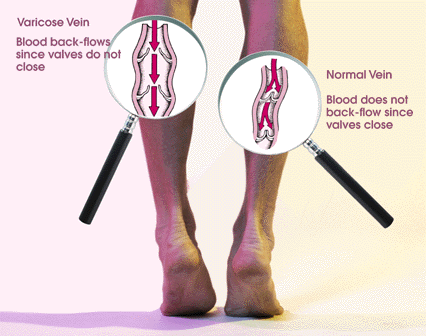 ACȚIUNE
Flavone
Proantociani, tanin catehic
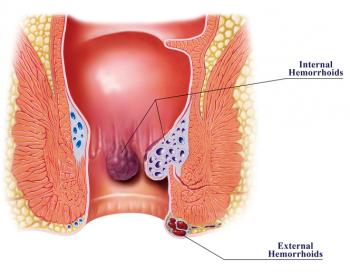 ESCINA
ESCINA >>> RUTOZIDA
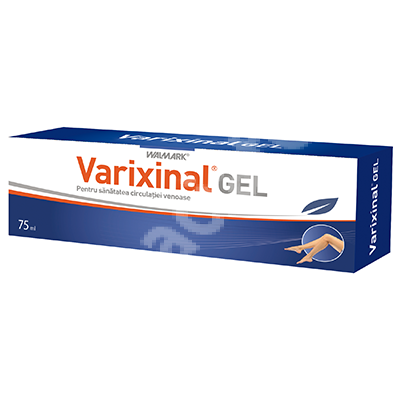 p.v/extract!
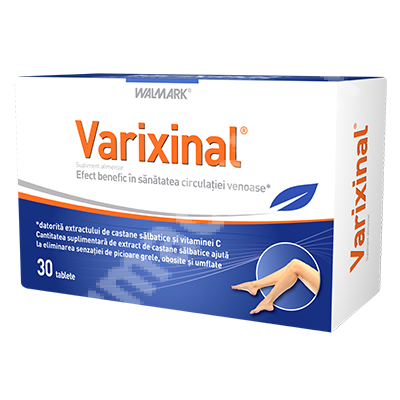 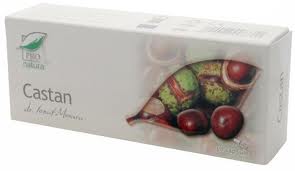 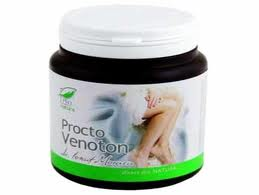 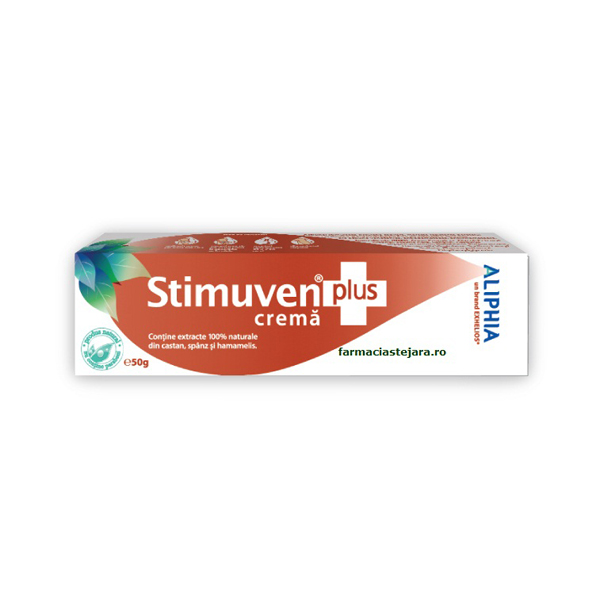 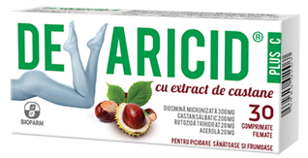 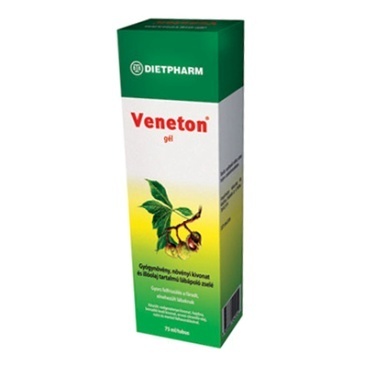 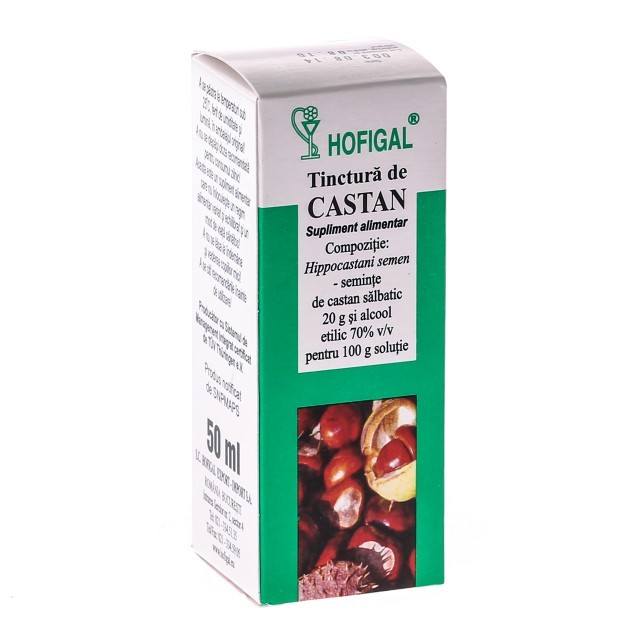 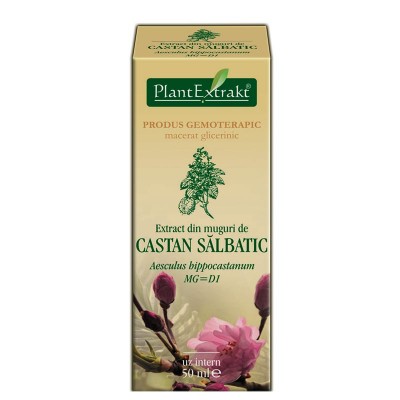 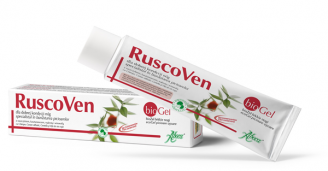 III.  CU ACŢIUNE EXPECTORANTĂ
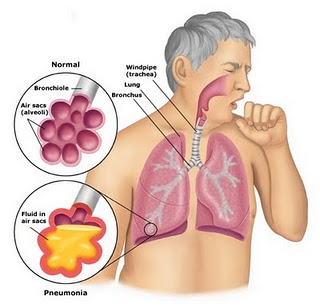 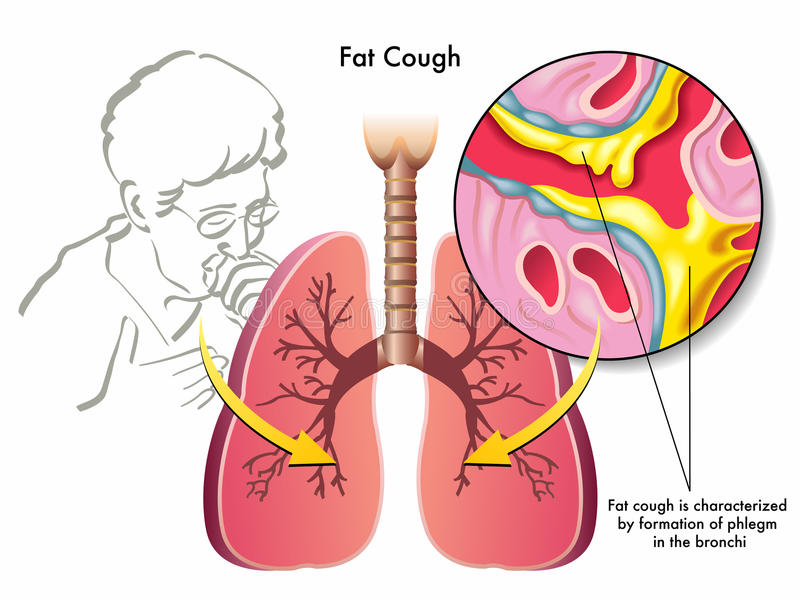 Primulae rhizoma cum radicibus, Primulae radix
 Primula officinalis şi P. elatior, ciuboţica cucului, Primulaceae
5-10 % saponozide triterpenice (heterozide ale primulagenolilor A, D şi ale primverogenolilor A, B);
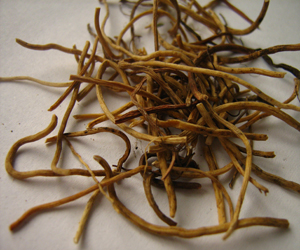 heterozide ale metoxisalicilatului de metil (primverozida şi primulaverozida)
Acțiune expectorantă
bronşite acute şi cronice, tuse.
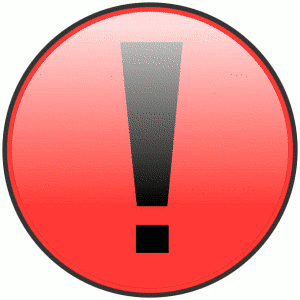 RA -  greață, vomă, disconfort gastric;
 CI -  copii < 4 ani (EMA);
Precauție – ulcer gastro-duodenal
ASOCERI
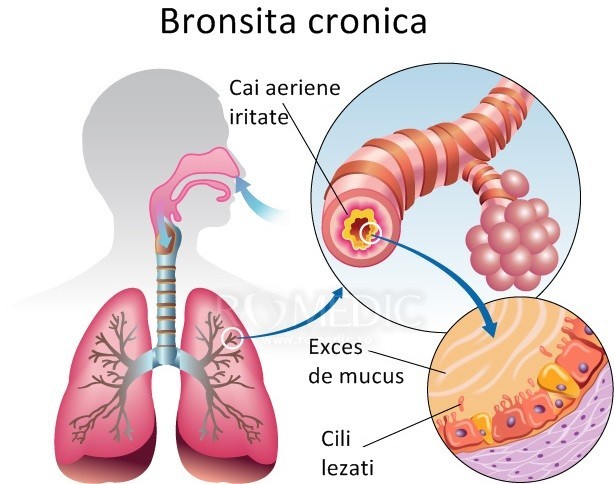 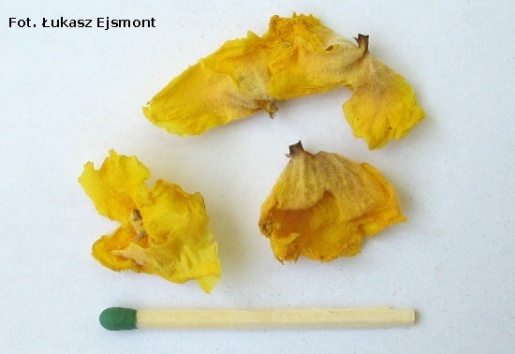 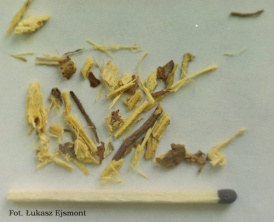 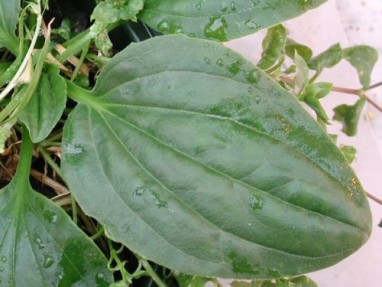 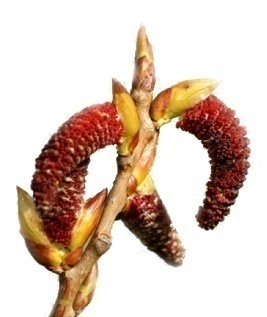 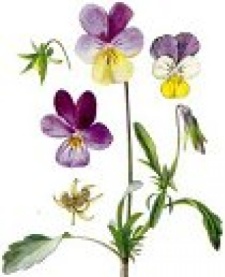 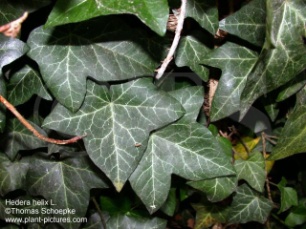 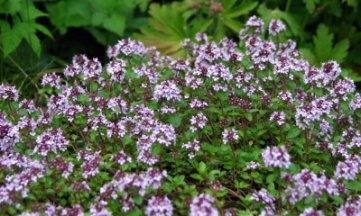 p.v/extract!
SUPLIMENTE
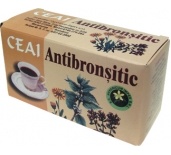 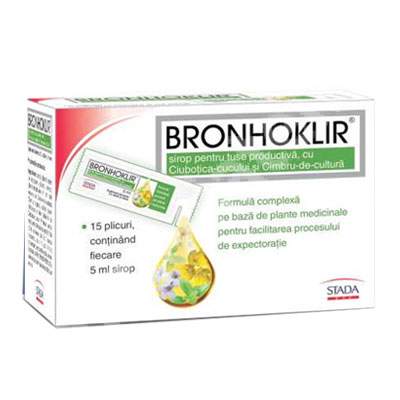 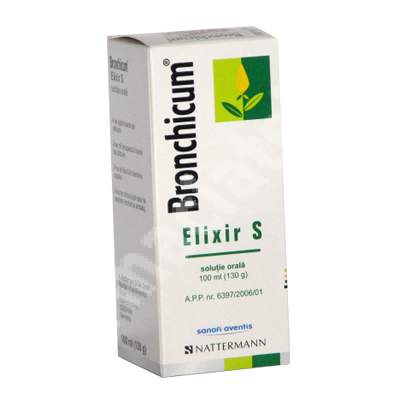 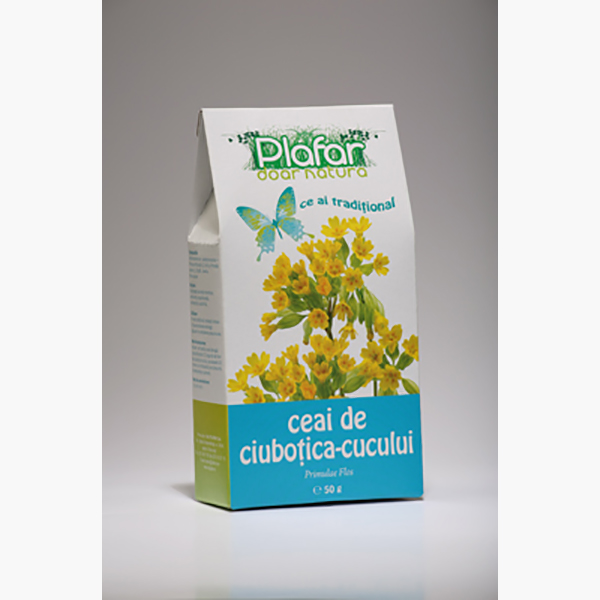 decoct
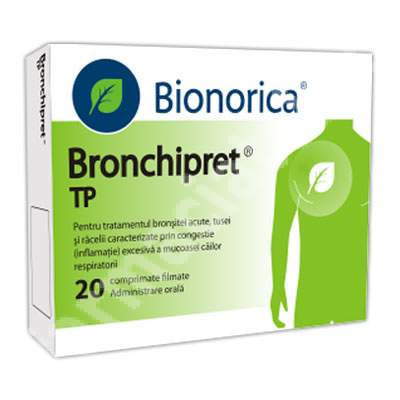 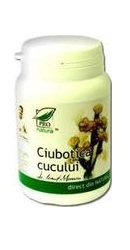 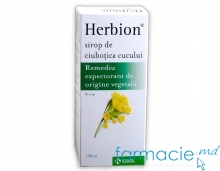 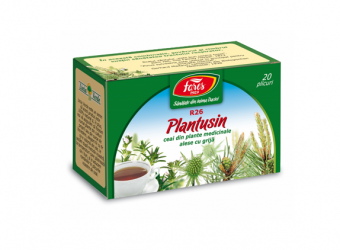 FITOMEDICAMENTE
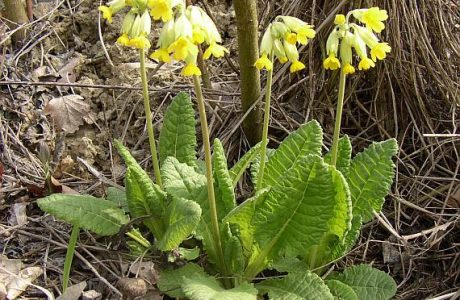 PRIMULAE FLOS 
Primula officinalis şi P. elatior, ciuboţica cucului, Primulaceae
Flavone -  acţiune diuretică
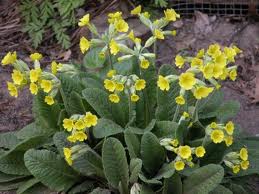 Heterozide ale salicilatului de metil (primverozida, primulaverozida)
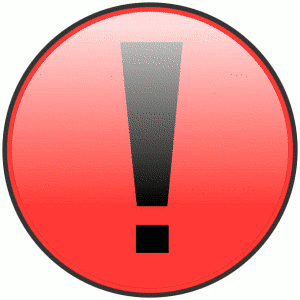 saponozide -  acţiune expectorantă
CI: copii < 12 ani;
RA: greaţă, vomă, diaree;
Precauţie - UGD
EMA
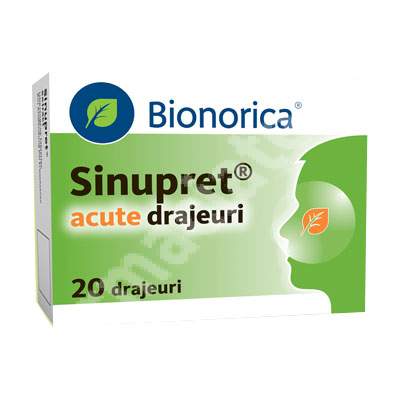 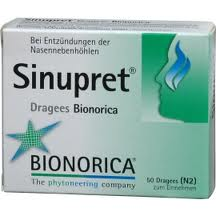 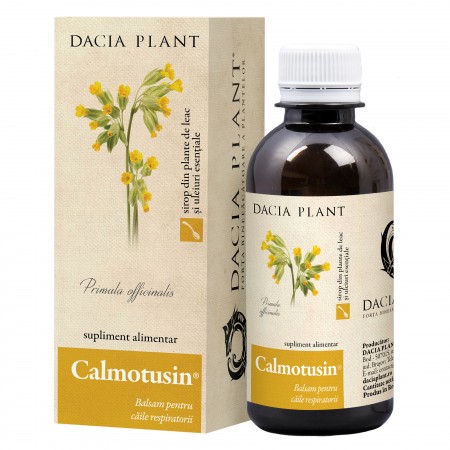 FITOMEDICAMENTE
suplimente
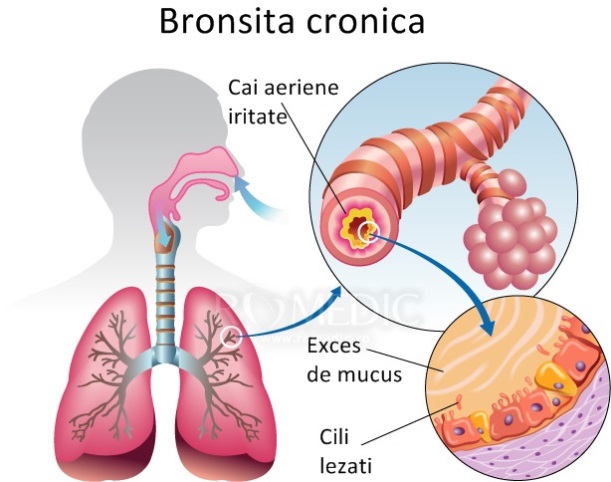 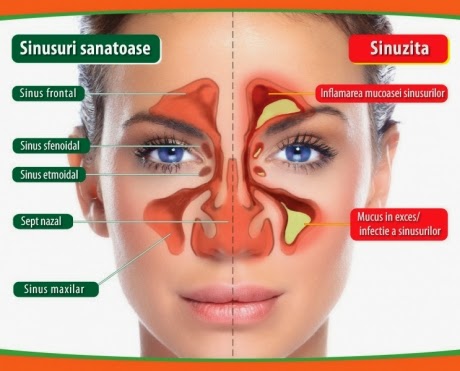 Hederae folium
Hedera helix, iederă, Araliaceae
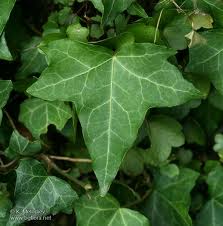 saponozide triterpenice: heterozide ale hederagenolului (hederacozidele A şi C),  acidului oleanolic (hederasaponina B) şi baiogenolului (saponina K10),
flavone, poliine (falcarinol)
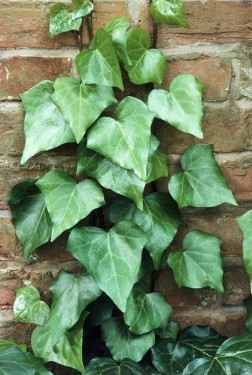 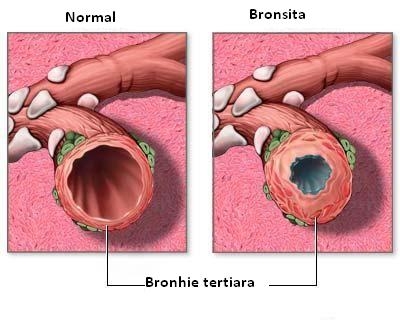 Asocieri
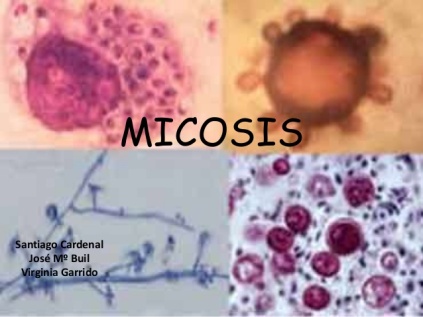 Micoze
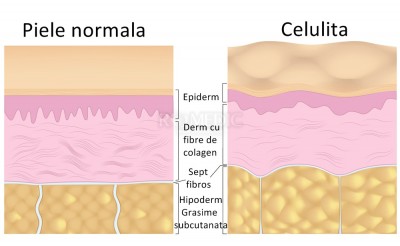 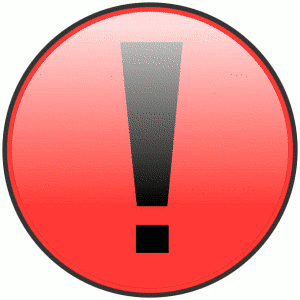 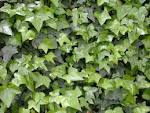 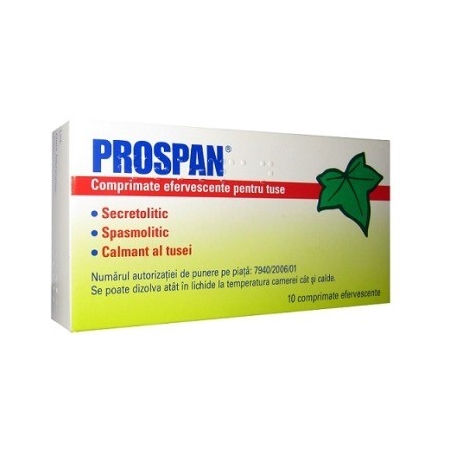 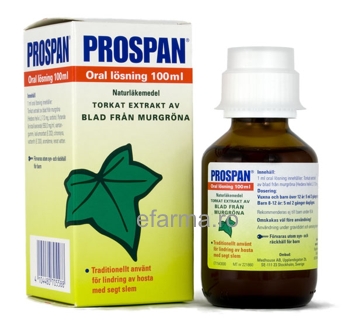 FITOMEDICAMENTE
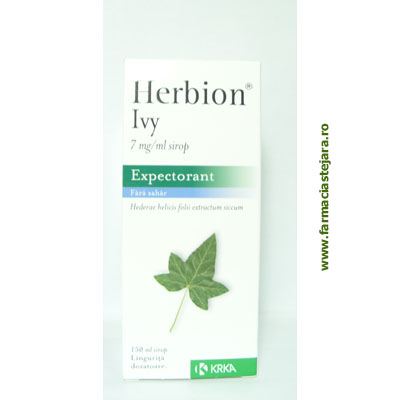 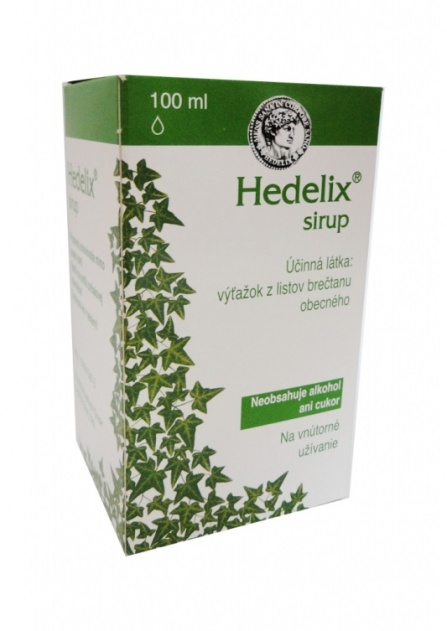 SUPLIMENTE
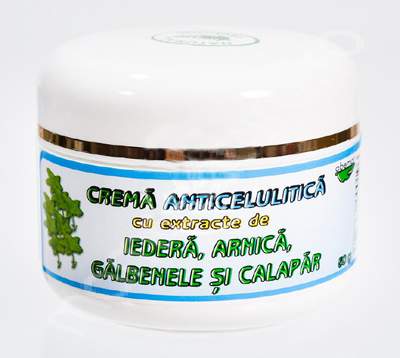 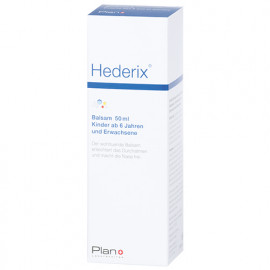 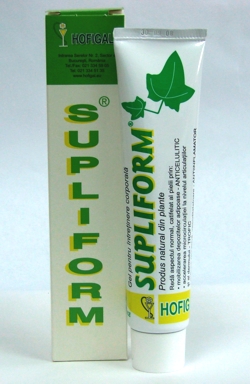 Senegae radix / polygalae radix
Polygala senega, Polygalaceae
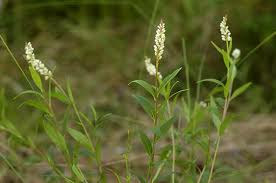 Saponozide (senegozide)


.
acţiune expectorantă



bronşite acute şi cronice
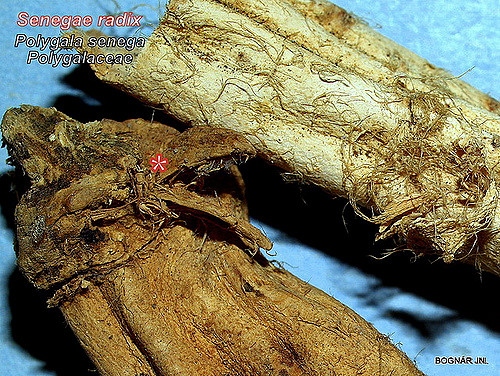 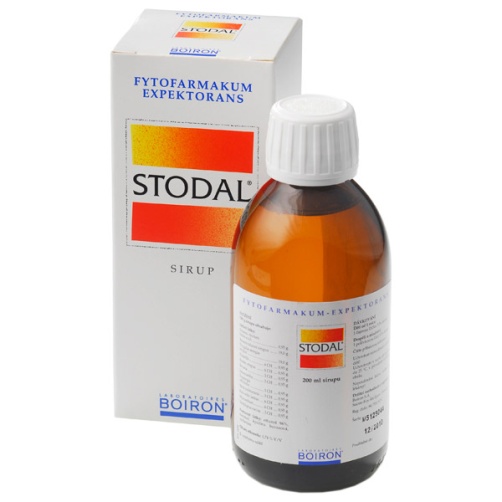 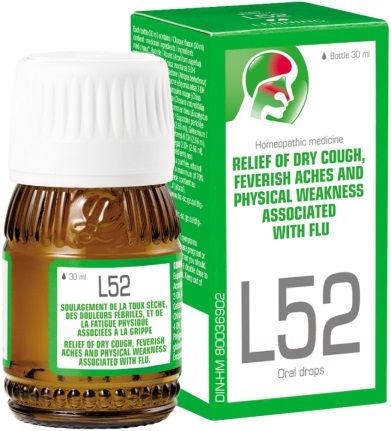 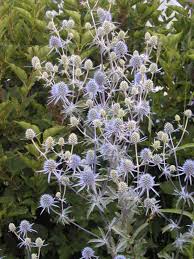 ERYNGII PLANI HERBA, scai vânăt
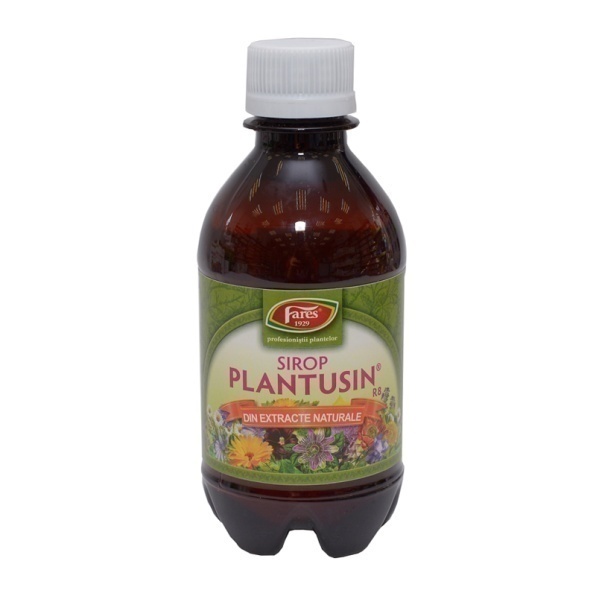 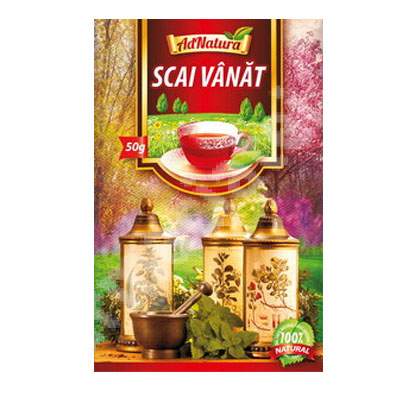 saponozide triterpenice, flavone
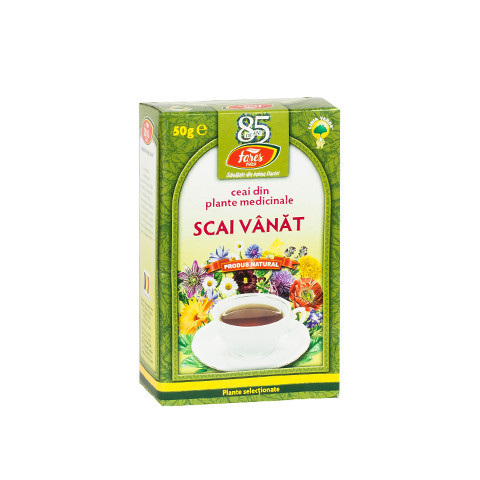 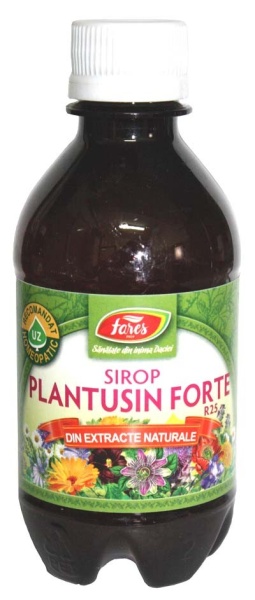 acțiune expectorantă
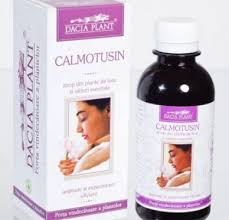 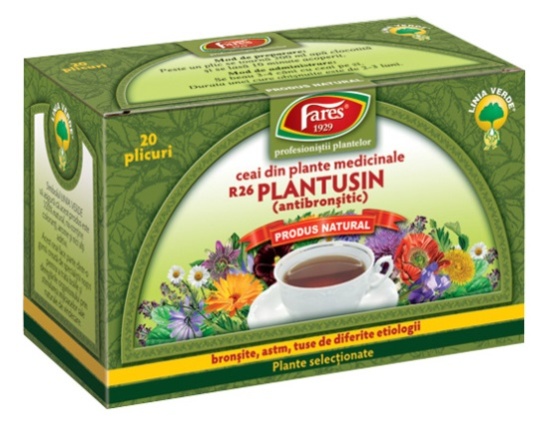 III.  CU ACŢIUNE CICATRIZANTĂ
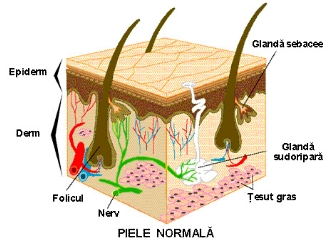 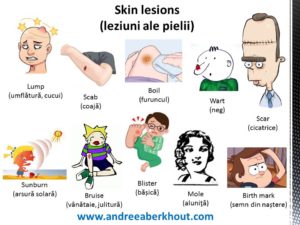 Centellae herba
Centella asiatica, Apiaceae
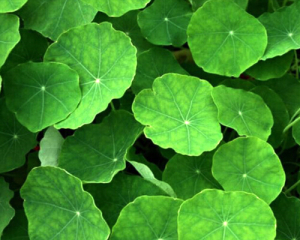 GOTU KOLA
stimulează formarea ţesutului reticulo-endotelial şi evită deformarea patologică a cicatrizării
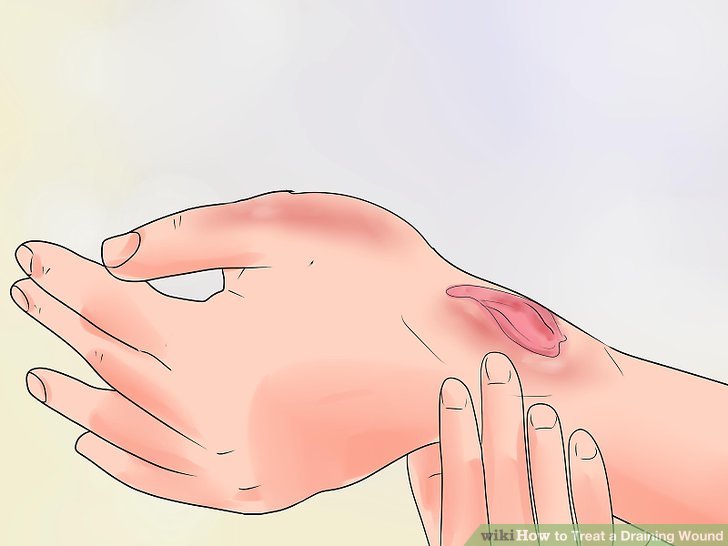 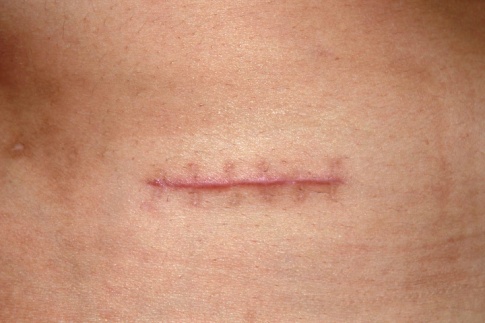 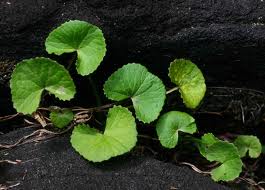 crește producția de colagen
activitate antioxidantă, scade nivelul de malonildialdehidă la nivelul arsurilor solare
stimulează reepitelizarea, și angiogeneza la nivelul pielii
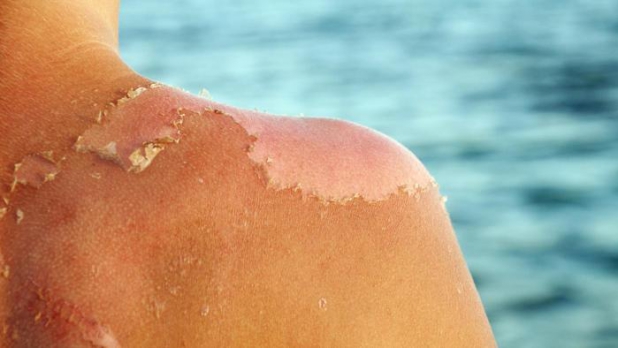 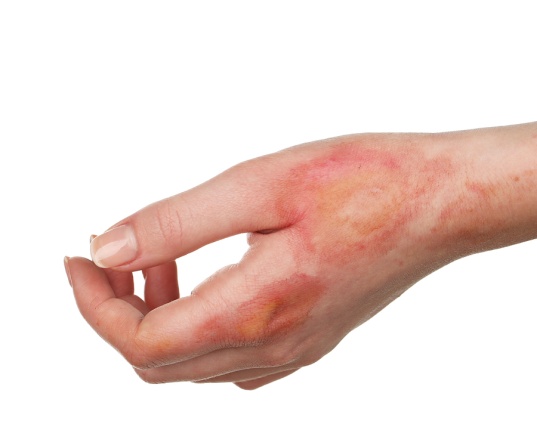 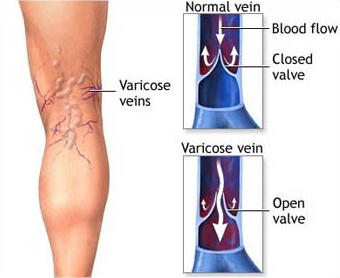 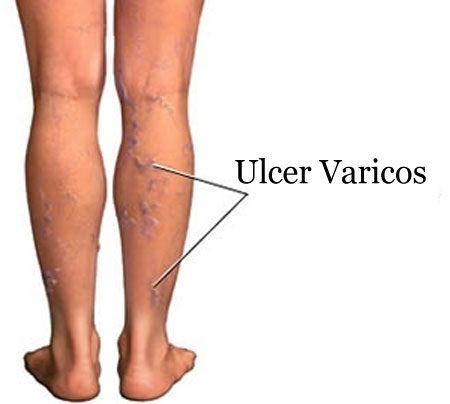 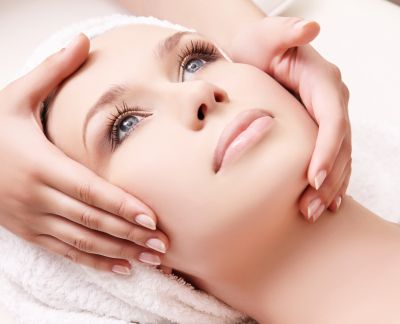 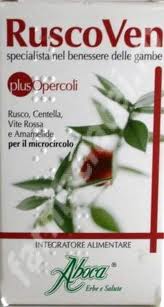 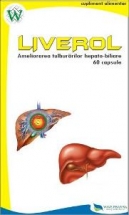 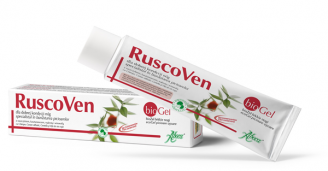 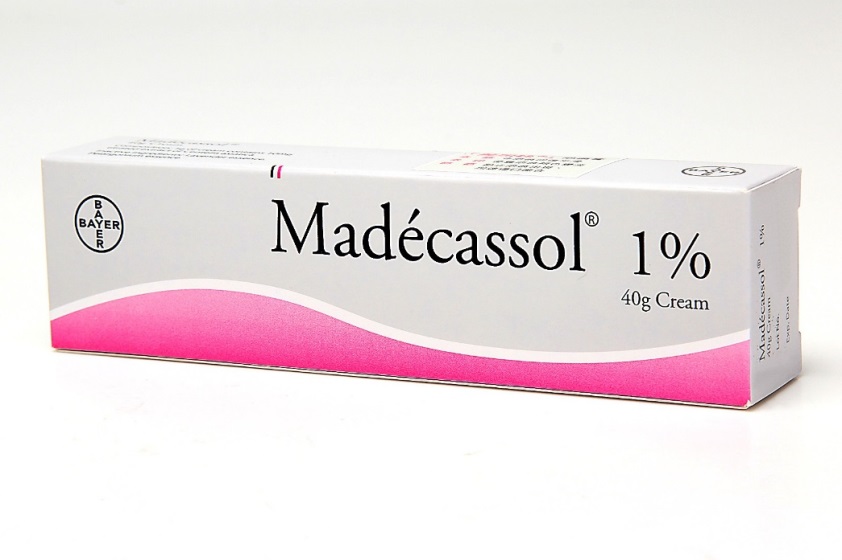 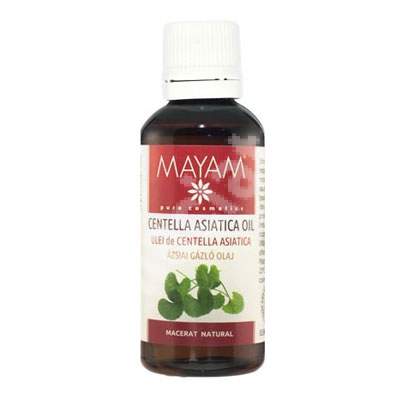 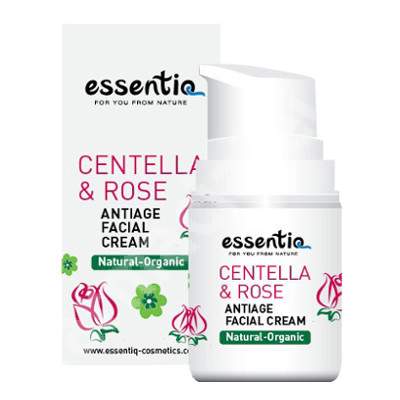 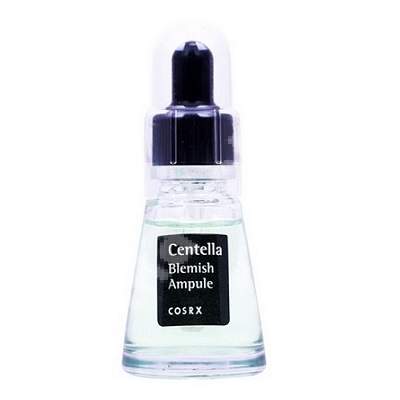 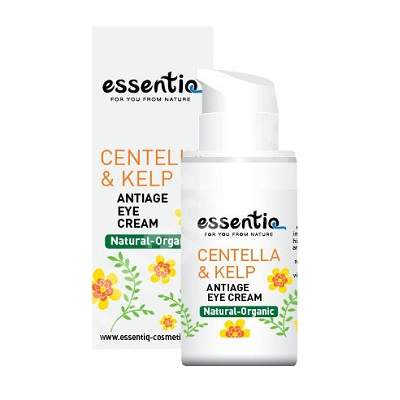 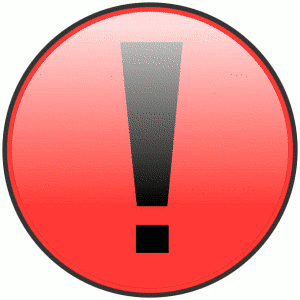 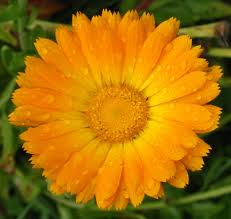 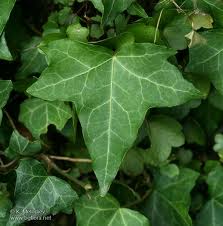 IV.  CU ACŢIUNE DETERSIVĂ
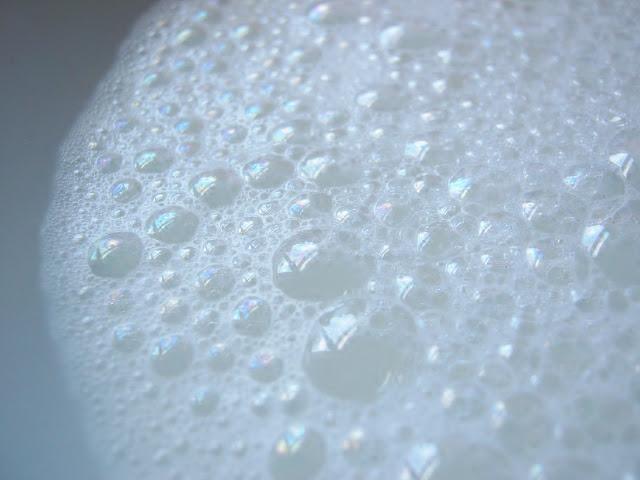 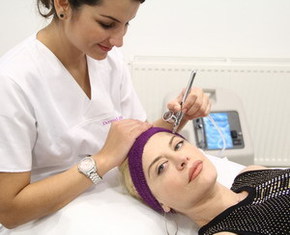 Saponariae albae radix
Gypsophilla paniculata, floarea miresei, Caryophyllaceae
Saponariae rubrae radix
Saponaria officinalis, săpunariţă, Caryophyllaceae
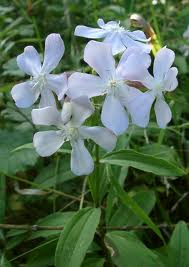 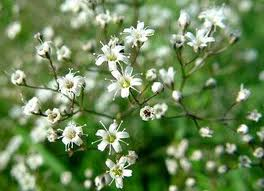 15-20% saponalbină (saponozide ale gipsogenolului şi ale derivaţilor acestuia).
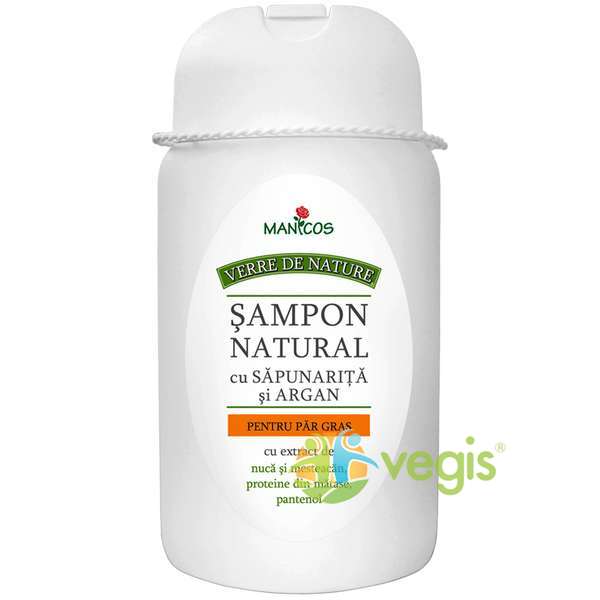 2-5% saporubină (saponozide ale gipsogenolului şi ale acidului gipsogenic).
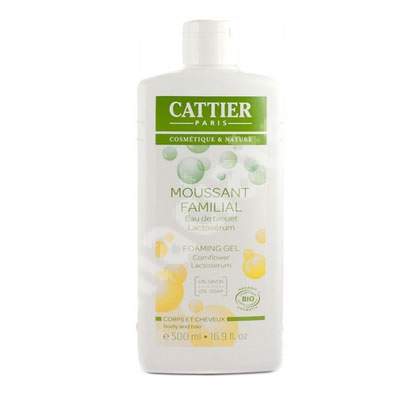 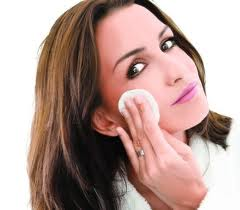 IV.  CU ACŢIUNE NEUROTONICĂ/
ANTISTRESS-ADAPTOGENĂ
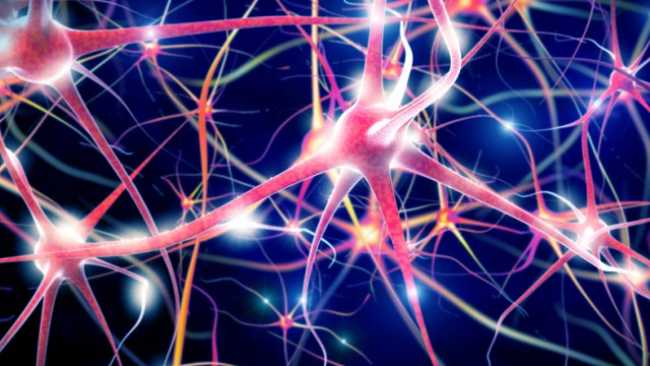 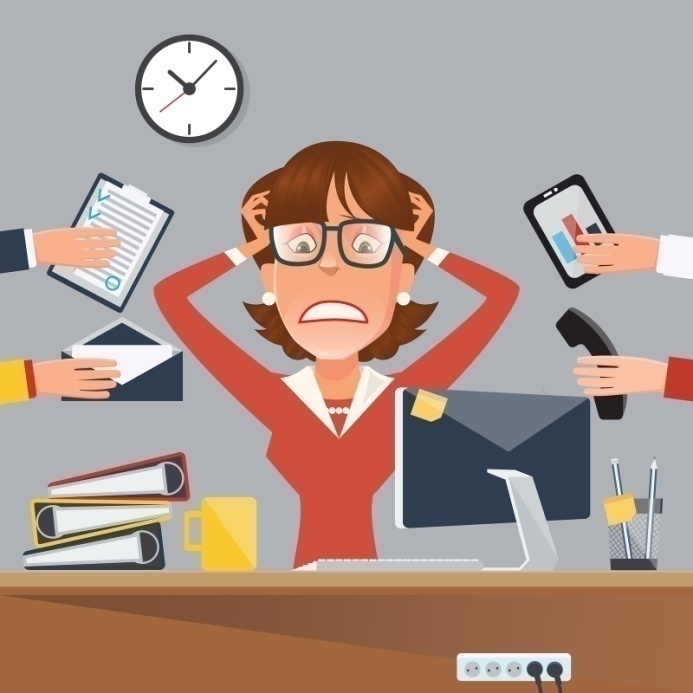 BACOPA MONIERI -  BRAHMI
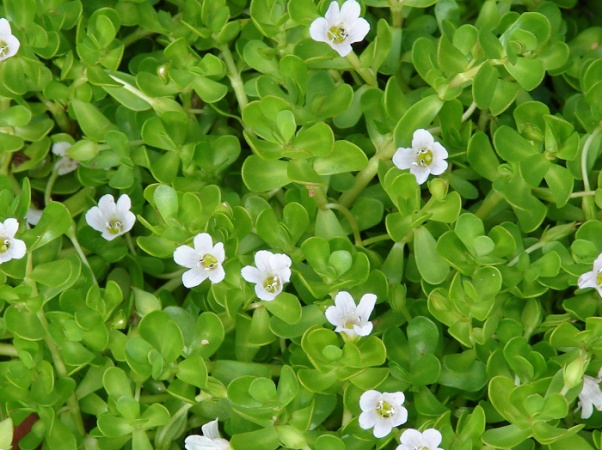 Saponozide triterpenice
bacosida, bacoposida, bacosaponina
acțiune neurotonică;
 îmbunătățește memoria;
 acțiune + în boli neurodegenerative (Parkinson, Alzheimer) – inhibă peroxidarea lipidică la nivel neuronal;
 ↓ toxicitatea indusă de glutamat asupra neuronilor;
 inhibă activitatea unor enzime (acetilcolinesteraza etc);
↑ serotonina în hippocampus
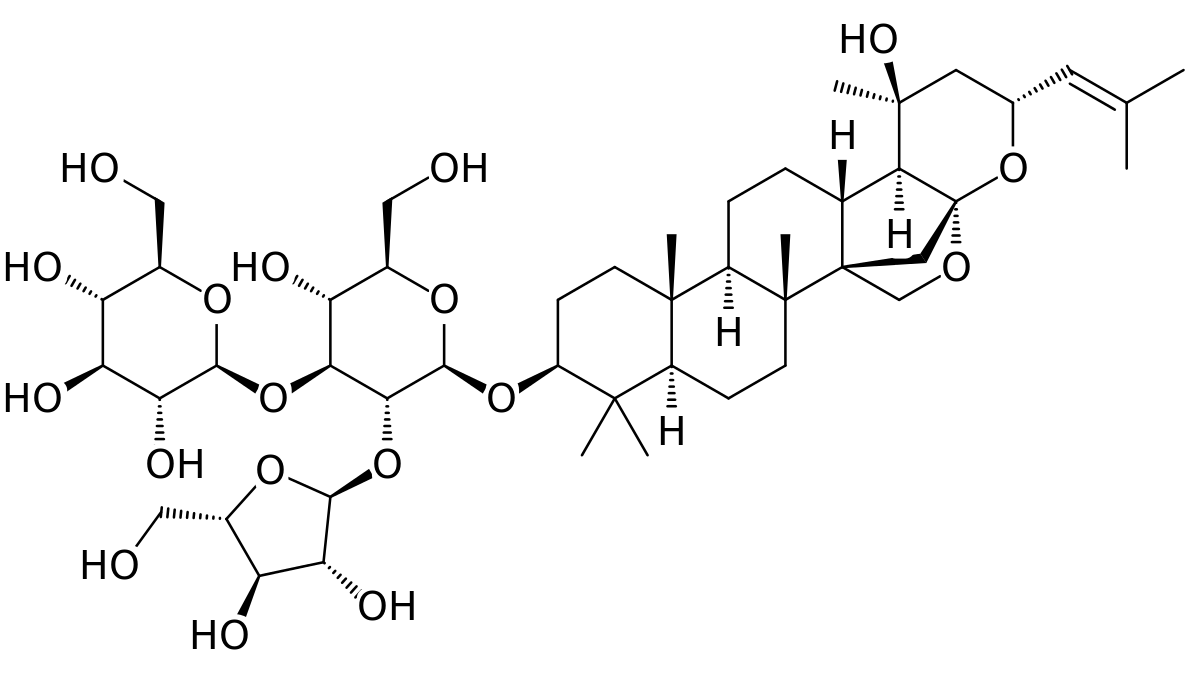 Bacosida A
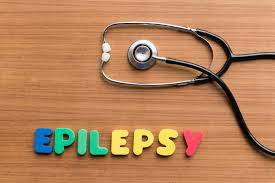 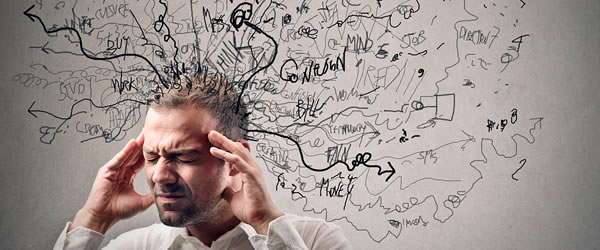 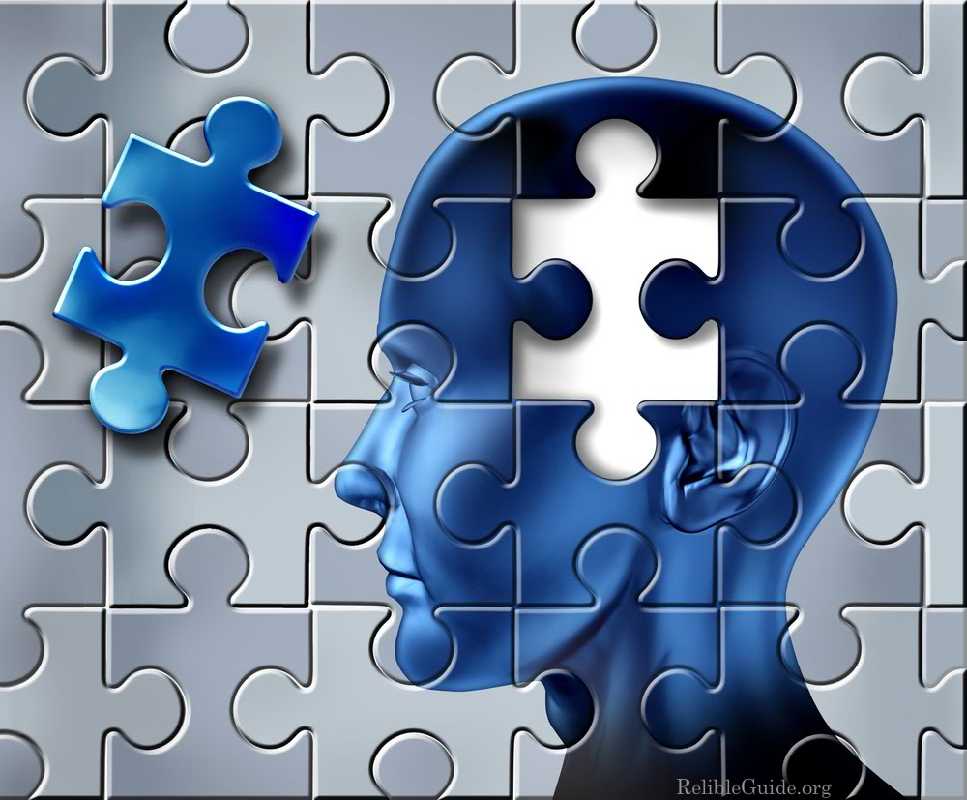 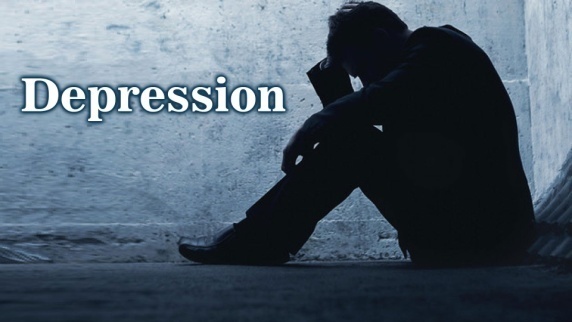 Tulburări de memorie
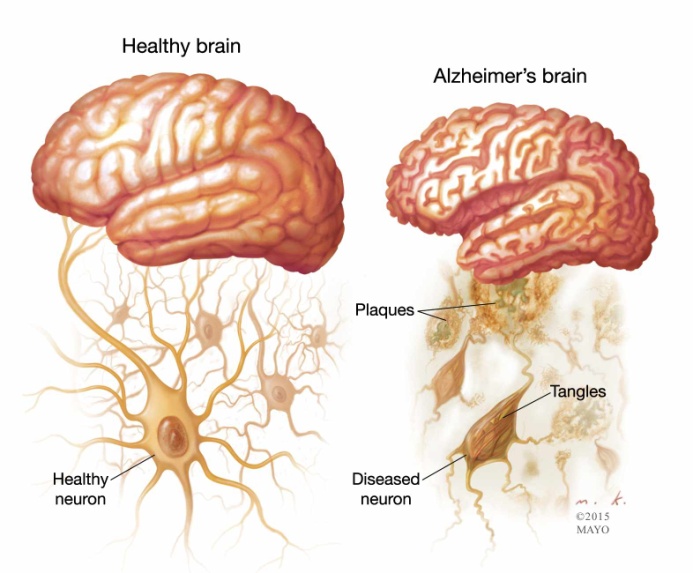 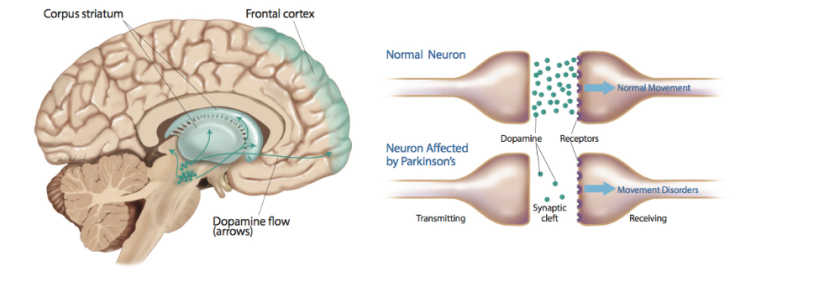 p.v/extract
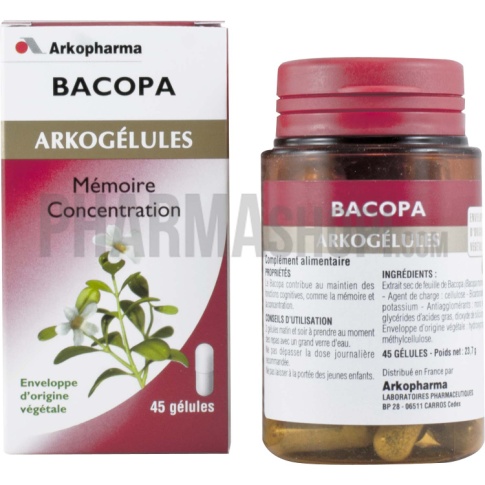 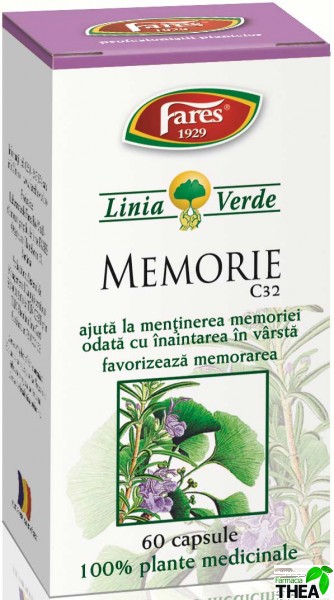 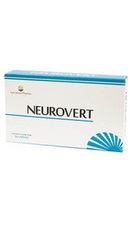 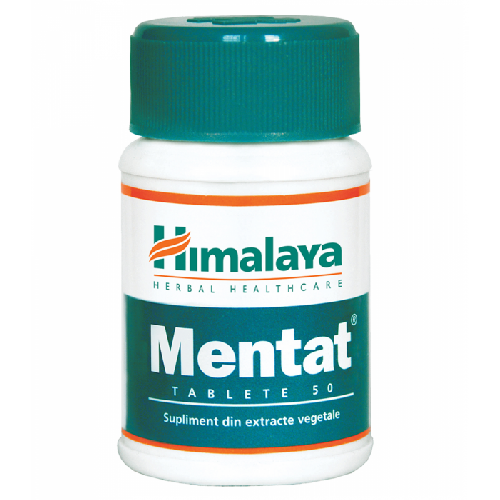 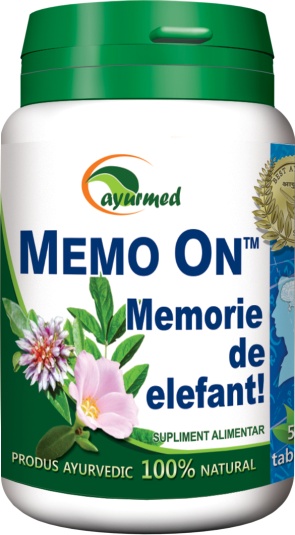 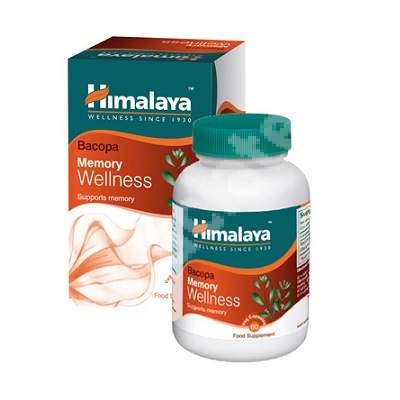 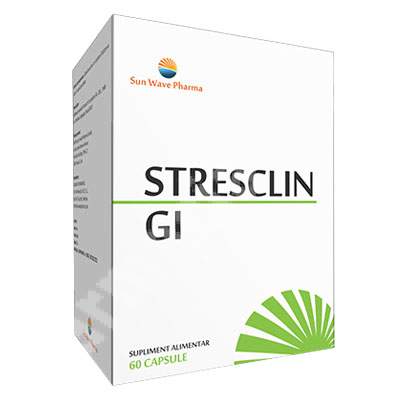 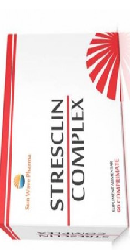 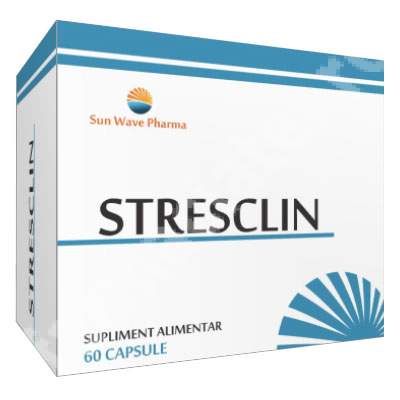 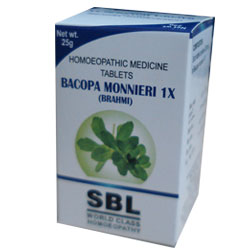 Asocieri
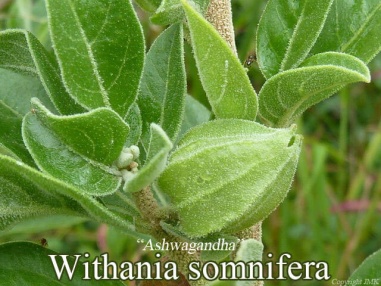 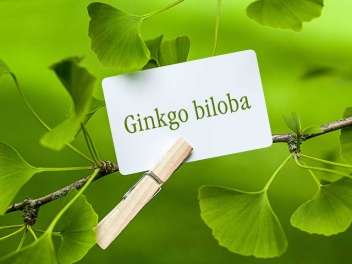 Ginseng radix – rădăcina vieţii
Panax ginseng, ginseng, Araliaceae
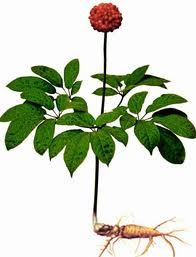 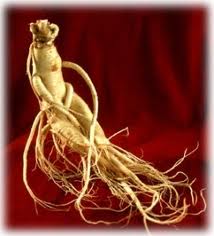 Panax ginseng – Ginseng radix,  ginseng coreean
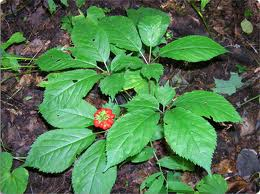 P. quinquefolium, ginseng american
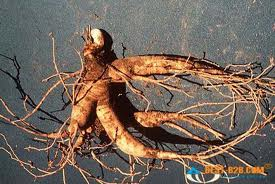 Panax notoginseng –Notoginseng radix
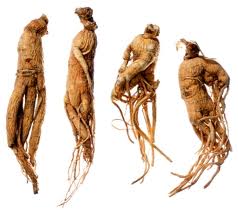 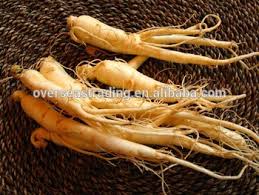 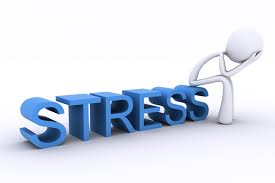 stimulentă SNC şi a 
activităţii sexuale
antiulceroasă (ginsenozidele Rg3, Rh2, poliacetilene, ginsenanii)
antioxidantă (ginsenozidele Rg1, Rb1);
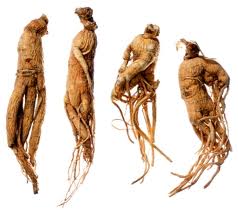 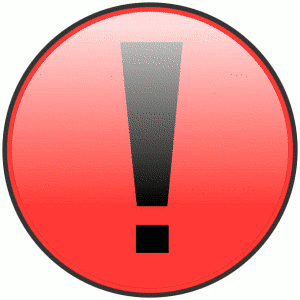 se administrează 2 g pulbere/zi, maxim 3 luni.
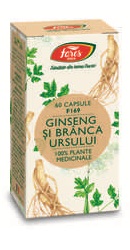 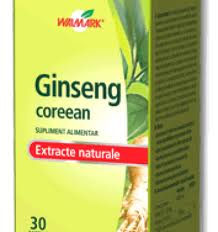 p.v./extract
suplimente
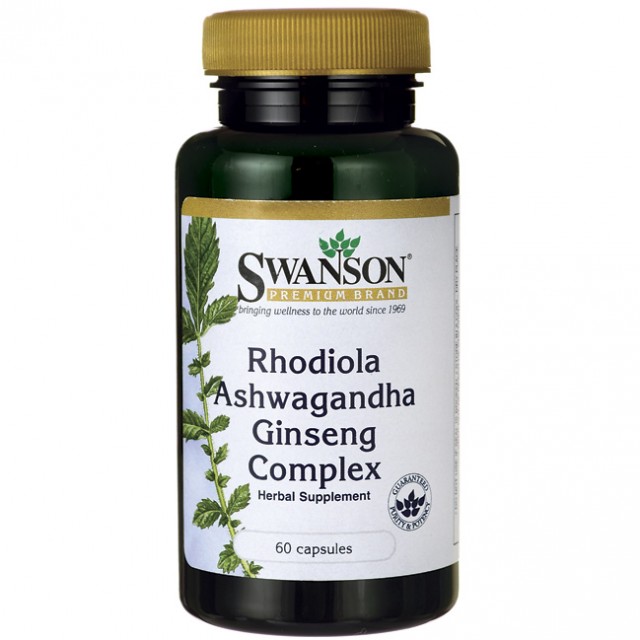 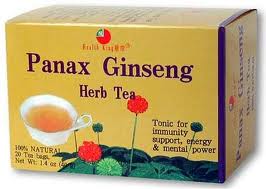 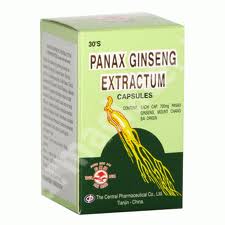 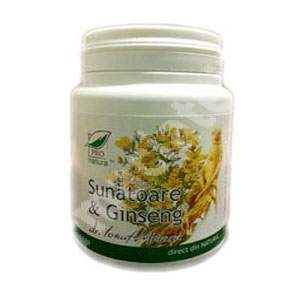 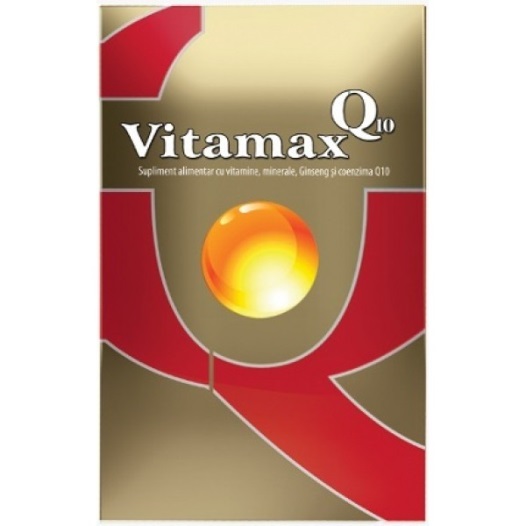 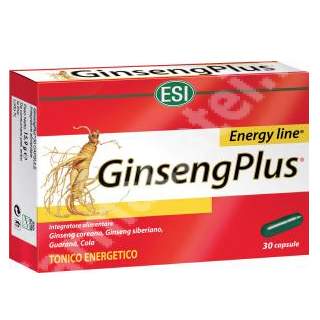 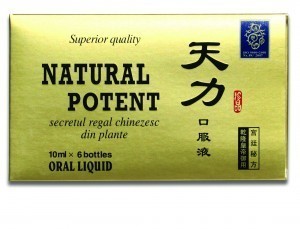 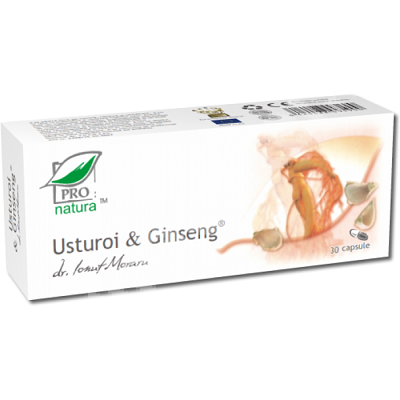 Asocieri
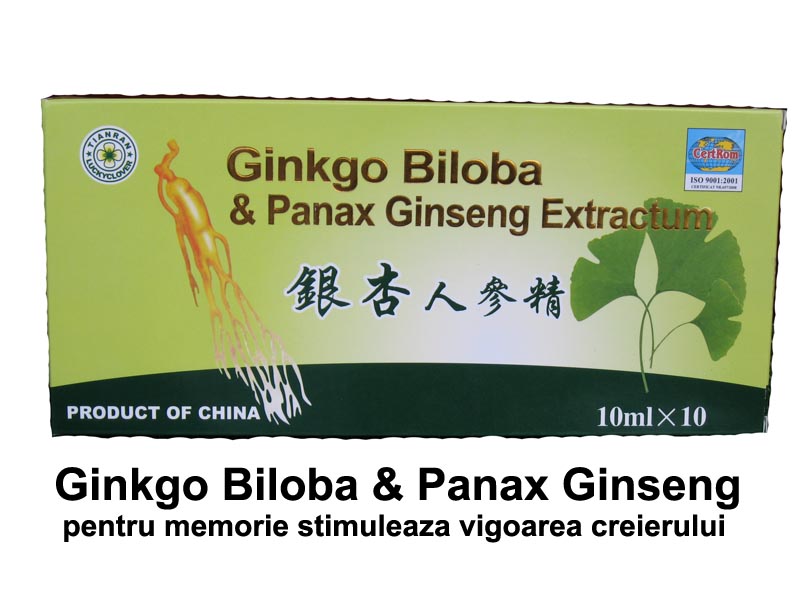 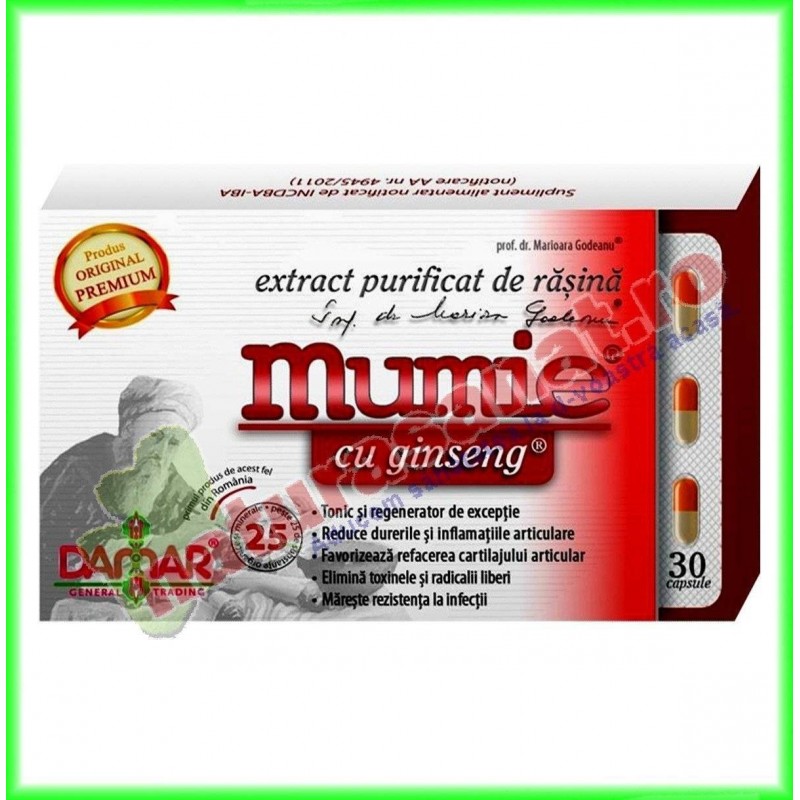 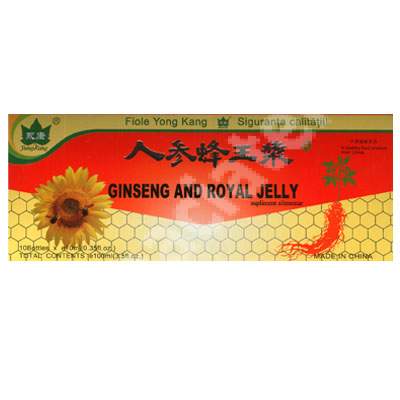 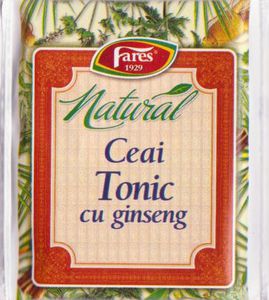 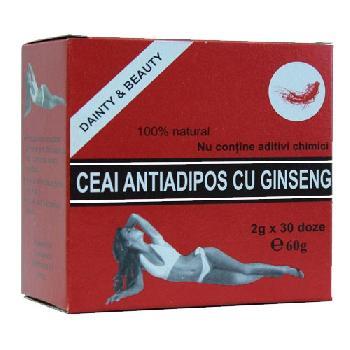 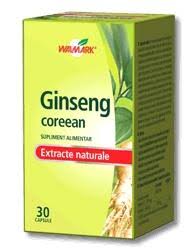 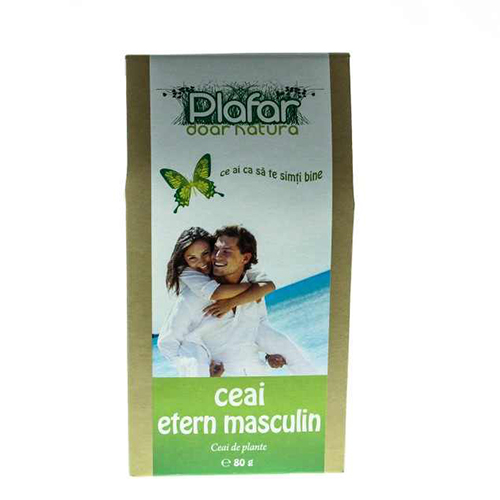 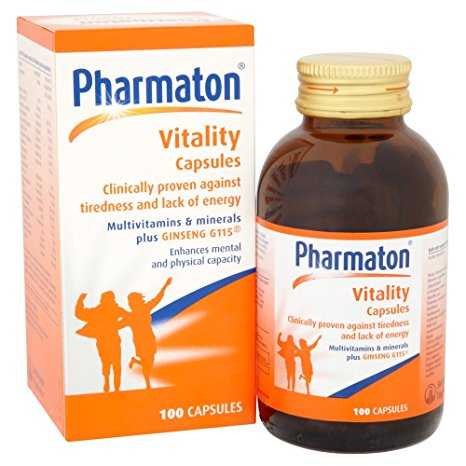 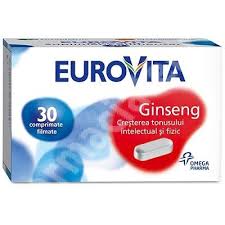 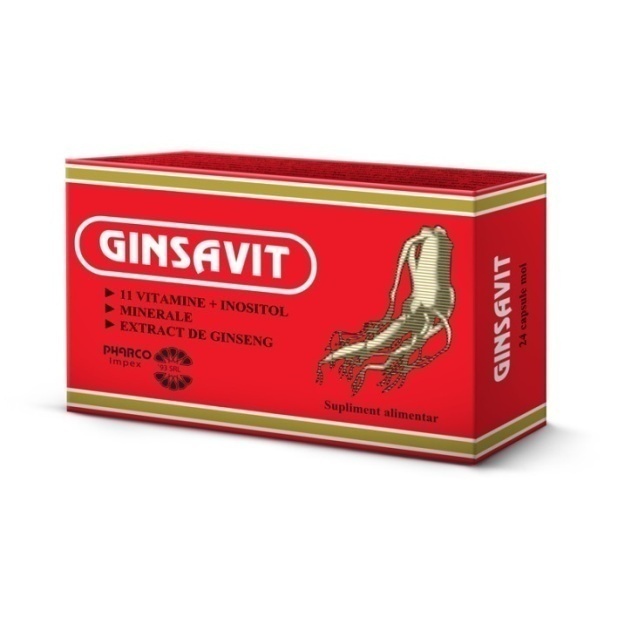 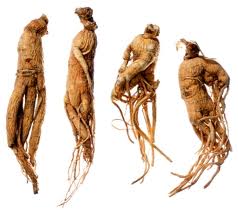 Eleutherococcus senticocus, ginseng siberian, Araliaceae
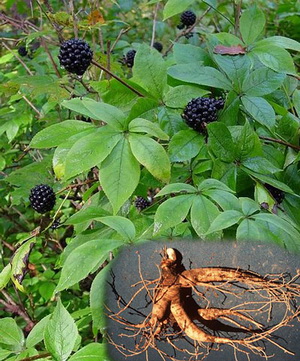 saponozide (eleuterozide I-M),
poliholozide (eleuterani).
lignani (eleuterozida E),
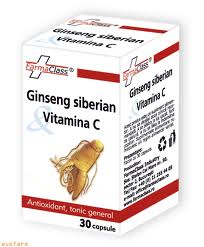 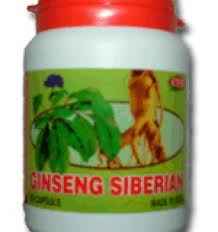 adaptogenă, hipoglicemiantă
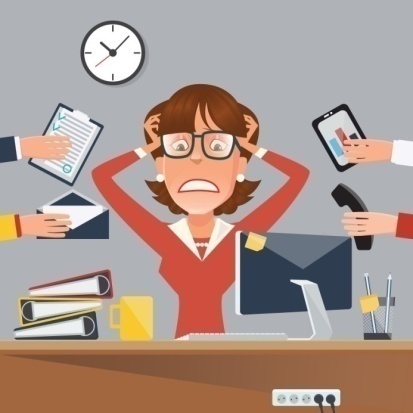 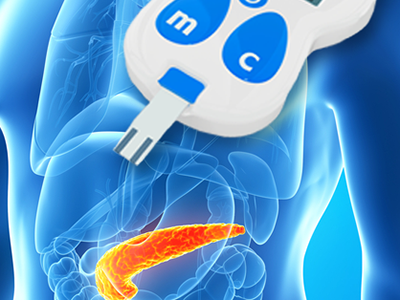